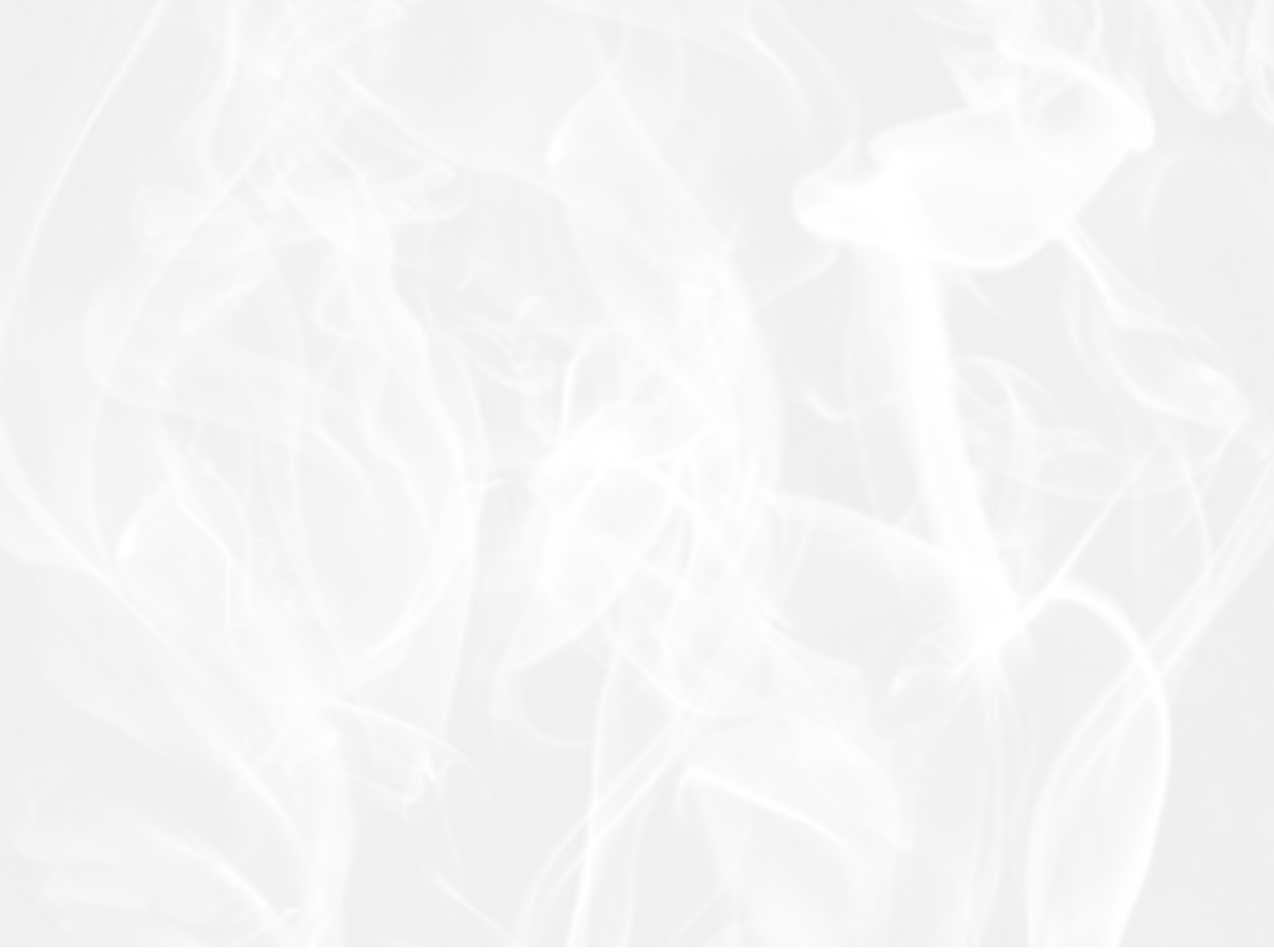 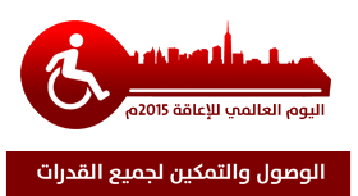 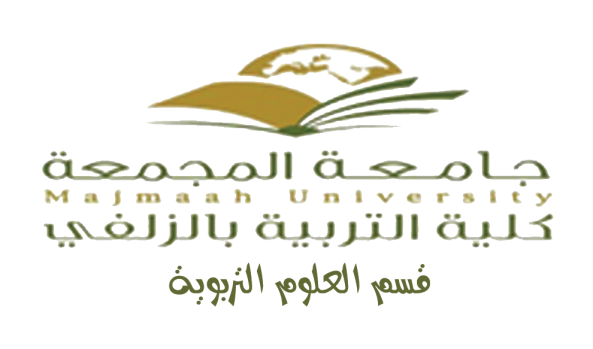 بمناسبة اليوم العالمي للأشخاص ذوي الإعاقة (3 ديسمبر -2015م)
يقدم قسم العلوم التربوية اللقاء العلمي
الجامعات ودورها الاجتماعي تجاه وصول وتمكين ذوي الإعاقة"جامعة المجمعة أنموذجاً"
إعـــــداد وتقديم
د. منى توكل السيد ابراهيم
أستاذ الصحة النفسية والتربية الخاصة المساعد
قسم العلوم التربوية
الأحد الموافق24 /2/ 1437هـ 
المسرح الخارجي بالمبنى الرئيسي (أقسام الطالبات)
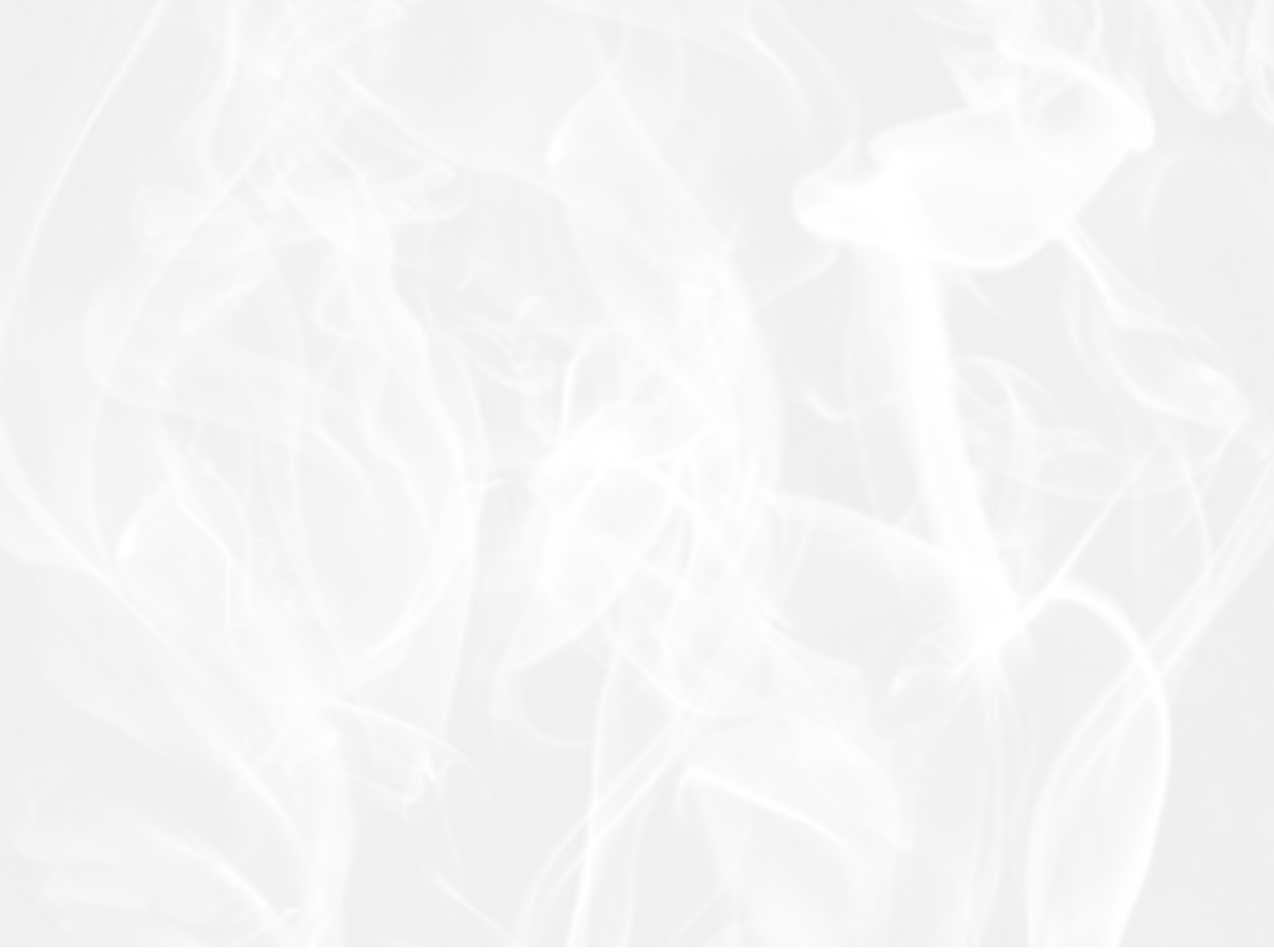 مقدمة
لا شك أن هناك اهتماماً ملحوظاً بذوي الاحتياجات الخاصة على المستوى العالمي، الأمر الذي جعل الاهتمام بهذه الفئات ورعايتها دليلاً على تقدم الأمم والشعوب، فقد تناولت الهيئات الدولية والمؤسسات العالمية أمور ذوي الاحتياجات الخاصة بشيء بالغ من الاهتمام، وتنافست الدول على اختلاف مستوياتها في تقديم أوجه الرعاية لهذه الفئات. وتعتبر المملكة العربية السعودية من الدول الرائدة في مجال رعاية ذوي الاحتياجات الخاصة، حيث بدأ الاهتمام بهم منذ عدة عقود، في قطاعات مختلفة،
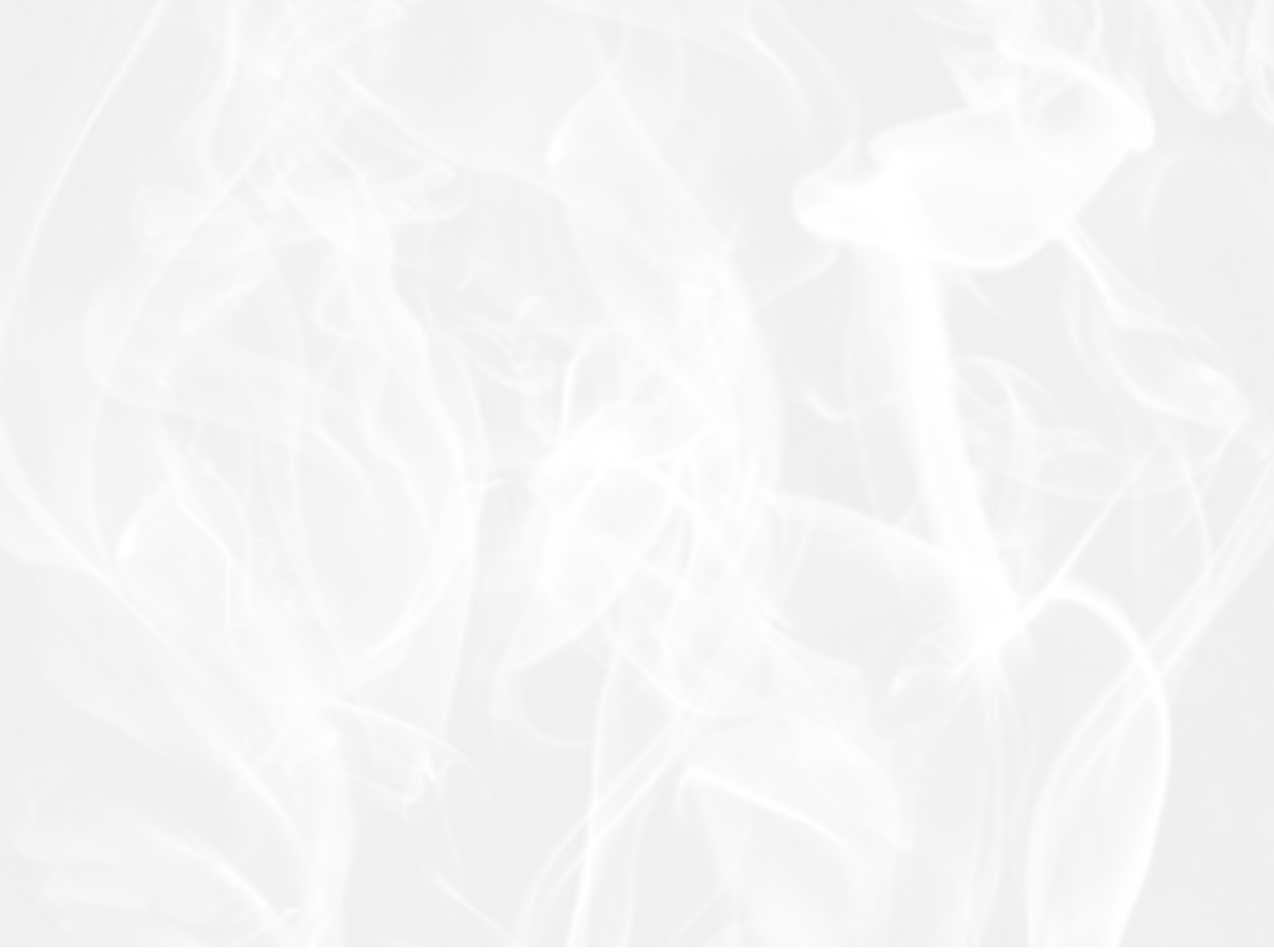 وقد أخذت جامعات العالم على عاتقها النهوض بمستوى خدماتها لذوي الاحتياجات الخاصة وأولت الجهد كله لمسألة تمدد وتوسيع الخيارات أمام كل طالب في إطار ما اصطلح على تسميته "التنمية المستدامة" وفي إطار المتغيرات العالمية المتطورة يوماً بعد يوم لتجعل المجتمع البشري يسير بإيجابية في إطار حقوق الإنسان وتفعيل المعاهدات والمواثيق الدولية لحماية هذه الحقوق، ومنها الحقوق الشاملة لذوي الإعاقة .
فالجامعات من أهم المؤسسات التربوية الرئيسة في إعداد الشباب لاستلام الدور القيادي والتخصصي للمجتمع، لذا؛ فإن المساهمة الفاعلة لمؤسسات التعليم العالي في المجتمع العالمي وتحديات العولمة، تتوافق مع الغرض الرئيس لأنشطة هذه المؤسسات الهادفة إلى المساهمة في التنمية الشاملة للمجتمع،.فما تبذله الجامعات في خدمة مجتمعاتها هو موضوع استراتيجي مهم له أبعاده واستراتيجياته التي لا بد أن تحظى بالاهتمام وأن تكون ضمن الأولويات، ولما كانت خدمة المجتمع جزء لا يتجزأ من الوظائف الرئيسة التي تقوم بها الجامعات، لتؤدي دورًا حيوياً في سبيل أداء كافة الحقوق والواجبات تجاه مختلف شرائح المجتمع ومنها ذوي الإعاقة. لذا؛ فإن نجاح الجامعات في مواجهة مشكلة ذوي الإعاقة وإدماجهم في المجتمع يتوقف على دور تلك الجامعات في القيام بدورها الاجتماعي نحو ذوي الاعاقة وتطوير كافة الخدمات المتعلقة بتعليمهم وتدريبهم ومن ثم، إدماجهم في المجتمع بكافة مجالاته الاجتماعية والأكاديمية والنفسية والصحية وغيرها، لتمكين وتوطين هذه الفئة وإشراكهم بصورة فاعلة في مسيرة التنمية المستدامة.
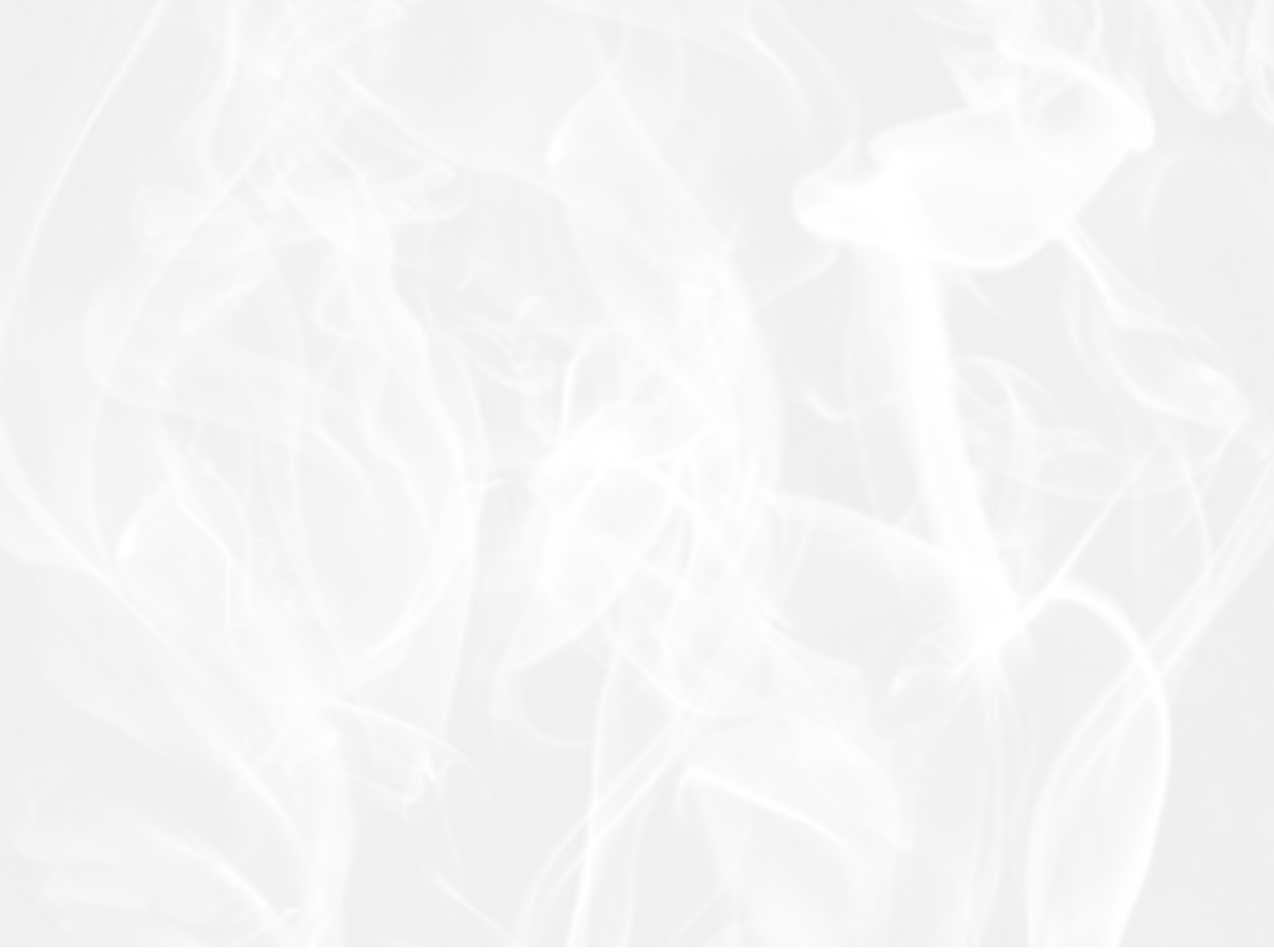 سياسات داعمة لذوي الاعاقة
نصت سياسة التعليم في المملكة العربية السعودية، في موادها من (54-57) ومن (188- 194) على أن تعليم المتفوقين والمعوقين جزء لا يتجزأ من النظام التعليمي؛ واستجابة لما نص عليه "نظام رعاية المعوقين في المملكة" الصادر بموجب المرسوم الملكي بالرقم (م/37) وتاريخ 23/9/1421ه. القاضي بالموافقة على قرار مجلس الوزراء بالرقم (224) والتاريخ 14/ 9/ 1421هـ الخاص بإقرار النظام تتويجاُ لكافة الجهود الرائدة في مجال رعاية المعوقين وتأهيلهم في مادته الثانية التي تنص على أن "تكفل الدولة حق المعوق في خدمات الوقاية والرعاية والتأهيل، وتشجع المؤسسات والأفراد على الإسهام في الأعمال الخيرية في مجال الإعاقة، وتقدم هذه الخدمات لهذه الفئة عن طريق الجهات المختصة في عدة مجالات منها المجالات التعليمية والتربوية: وتشمل تقديم الخدمات التعليمية والتربوية في جميع المراحل (ما قبل المدرسة، والتعليم العام، والتعليم الفني، والتعليم العالي) بما يتناسب مع قدرات المعوقين
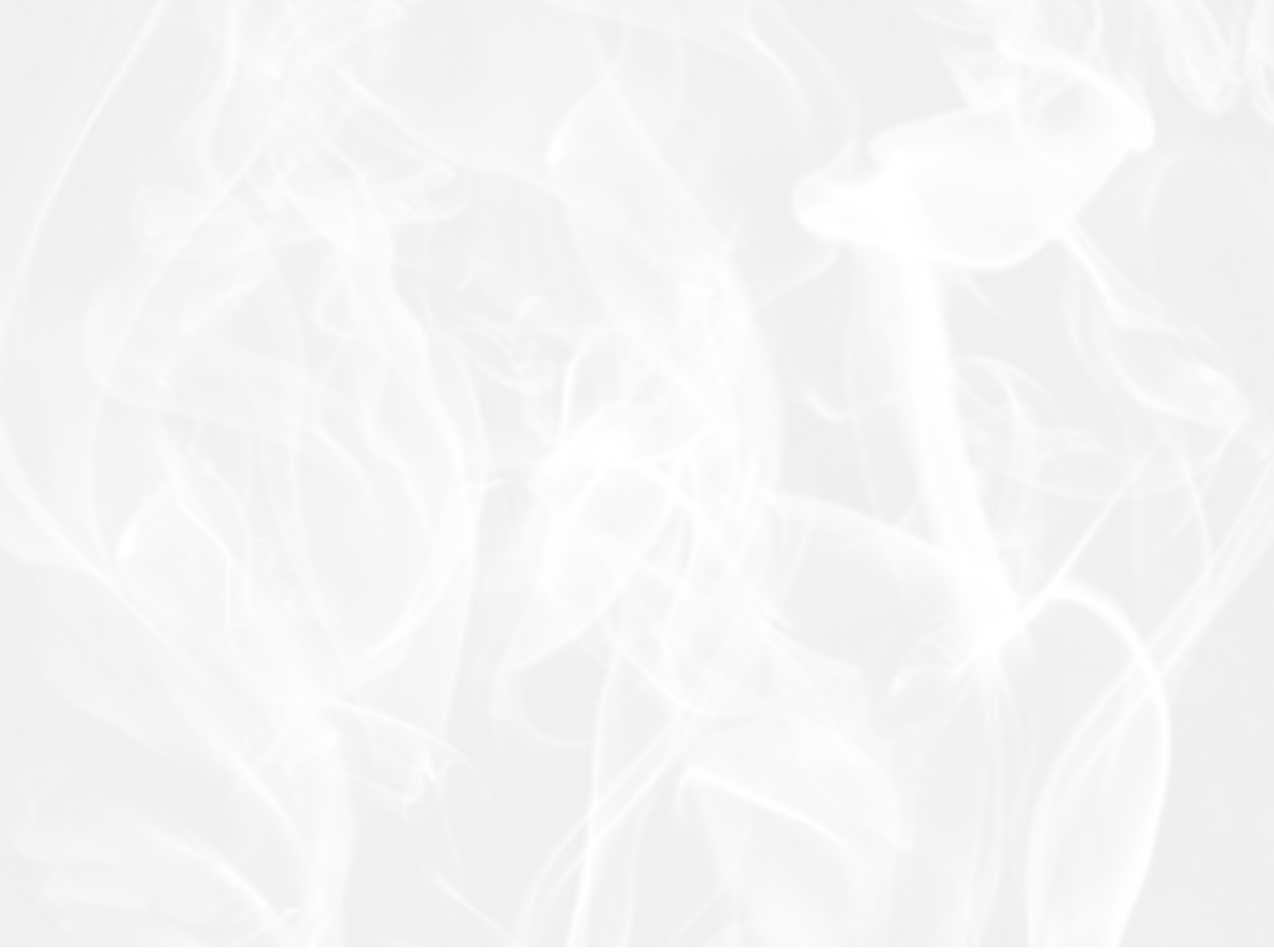 جامعة المجمعة
هي إحدى جامعات المملكة العربية السعودية، تقع في المنطقة الوسطى ومقرها محافظة المجمعة. أنشئت بناء على موافقة خادم الحرمين الشريفين الملك عبدالله بن عبدالعزيز آل سعود رئيس مجلس الوزراء رئيس مجلس التعليم العالي- رحمه الله- بتاريخ (3) رمضان عام (1430هـ.) الموافق (24) أغسطس (2009م) مع ثلاث جامعات أخرى في كل من مدينة الدمام ومحافظة الخرج ومحافظة شقراء, وتقدم هذه الجامعة خدمتها لمنطقة جغرافية كبيرة تشمل عدة محافظات ومدن وهجر اكتمل فيها انتشار التعليم العام لتكمل هذه الجامعة منظومة التعليم فيها وتحقق هدف وزارة التعليم العالي بالتوسع في التعليم الجامعي ليشمل كل أرجاء المملكة. وتستوعب الجامعة الأعداد المتزايدة من خريجي الثانوية العامة وتحدث استقرار اجتماعي ونفسي لأبناء وبنات المنطقة والتخفيف على الجامعات في المدن الكبيرة إضافة للحراك العلمي والثقافي الذي تضيفه هذه الجامعة للمجتمع المحلي. كما تعمل الجامعة على خدمة المجتمع بشكل واسع في عدة مجالات اجتماعية وتوعوية وتثقيفية وتدريبه. وتضم الجامعة ثلاثة عشر كلية تقع في عدة محافظات ومراكز هي المجمعة - الزلفي – الغاط-  رماح -  حوطة سدير.
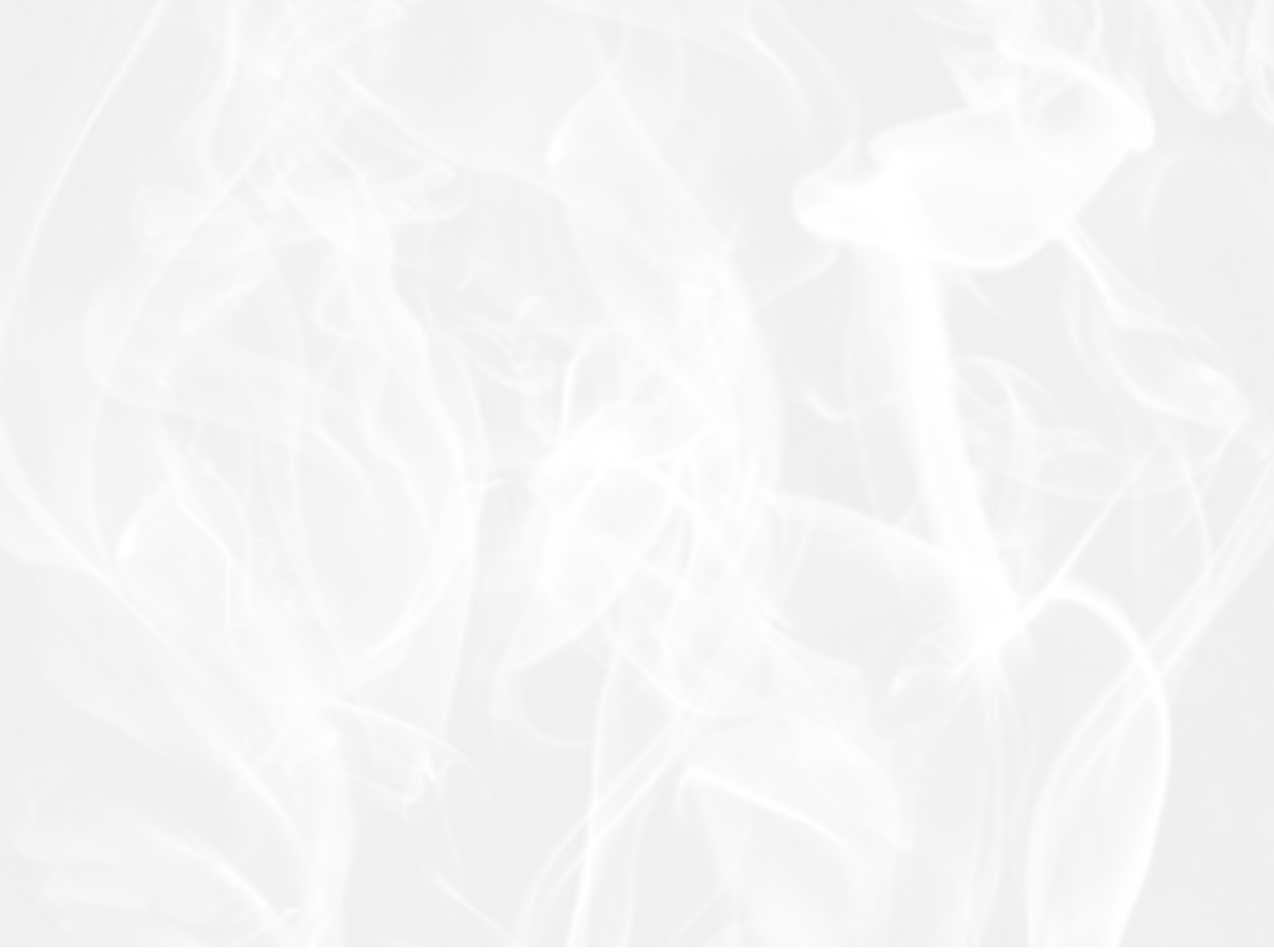 الدور الاجتماعي  للجامعة
الدور الاجتماعي للجامعات هو الالتزام بالعدالة والمصداقية والتميز وتعزيز المساواة الاجتماعية والتنمية المستدامة والاعتراف بالكرامة والحرية  للفرد وتقدير التنوع والتعدد الثقافي وتعزيز حقوق الإنسان والمسؤولية المدنية.
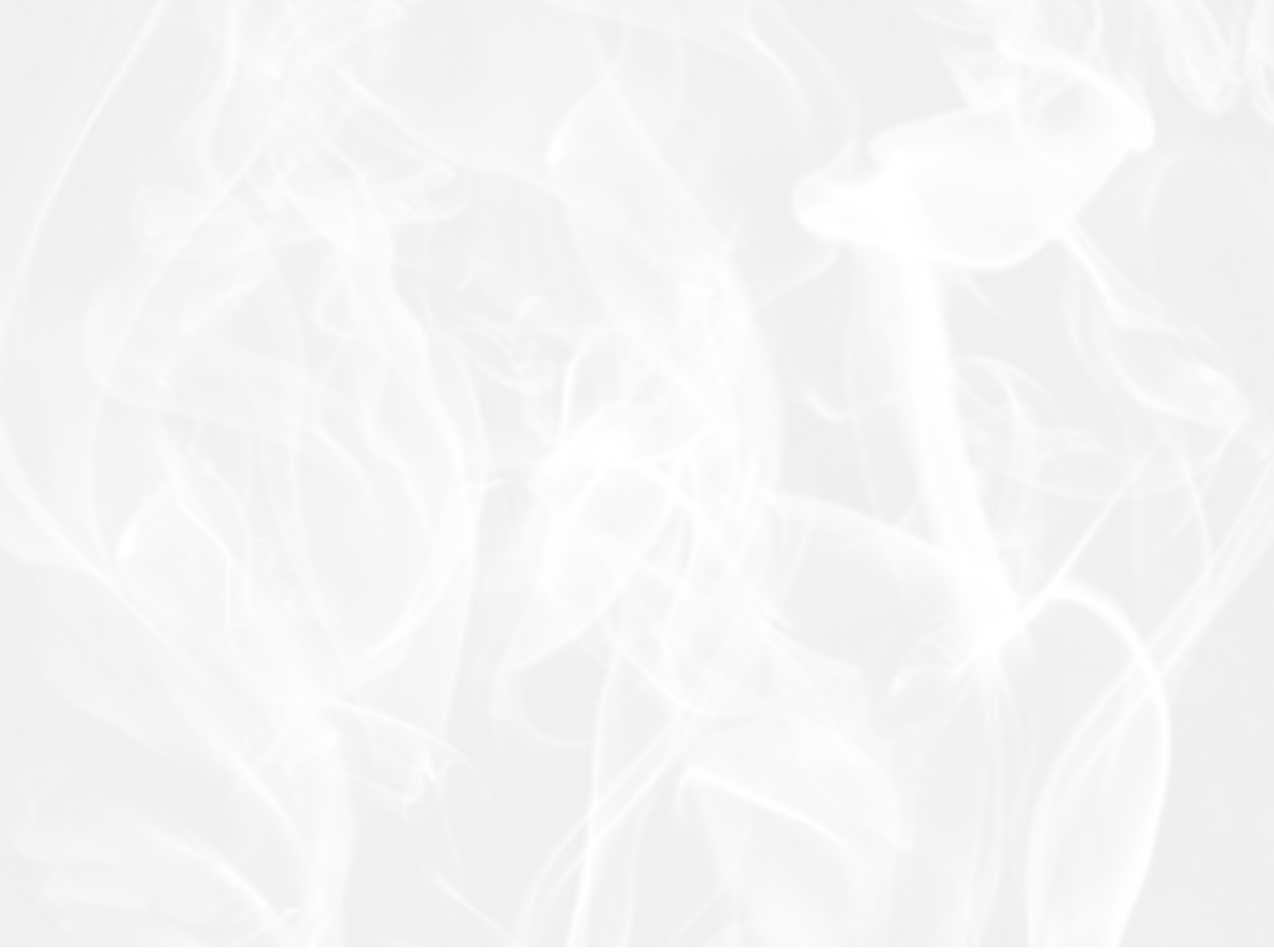 الأشخاص ذوي الإعاقة
حمل مفهوم الإعاقة عبر التاريخ والثقافات عدة دلالات تأثرت بالصبغة الأخلاقية أحياناً والطبية والتربوية والتأهيلية أحياناً أخرى، ومع ظهور الحركة الحقوقية واتساع رقعتها عالمياً خلال العقود الثلاثة الأخيرة ظهرت التعريفات التي ترى أن الإعاقة نتاج للتفاعل بين القصور البدني والحسي والذهني الذي يعاني منه الشخص وبين البيئة التشريعية والمادية والاجتماعية التي يعيش فيها الفرد مما يؤثر على عليه وعلى حالته، فمستوى الإعاقة يتحدد من خلال قدرة البيئة على تهيئة الظروف القانونية والمادية والاجتماعية التي تمكن الفرد من المشاركة والتفاعل والاندماج، من هنا؛ جاء التأكيد على استخدام مفهوم الأشخاص ذوي الإعاقة على اعتبار أنهم مكون من مكونات المجتمع يتمتعون بكافة الحقوق المنصوص عليها كبقية الأشخاص في المجتمع،  وما الإعاقة  -إن وُجدت– إلا تعبير عن عدم قدرة المجتمع على خلق بيئة تناسب كافة أفراده مهما تنوعت احتياجاتهم. (مركز الشمال والجنوب للحوار والتنمية، 2011م)
وعرفت المادة الأولى من (اتفاقية حقوق الأشخاص ذوي الإعاقة، 2007) مصطلح ”الأشخاص ذوي الإعاقة بأنهم“  كل من يعانون من عاهات طويلة الأجل بدنية أو عقلية أو ذهنية أو حسية، قد تمنعهم لدى التعامل مع مختلف الحواجز من المشاركة بصورة كاملة وفعالة في المجتمع على قدم المساواة مع الآخرين".
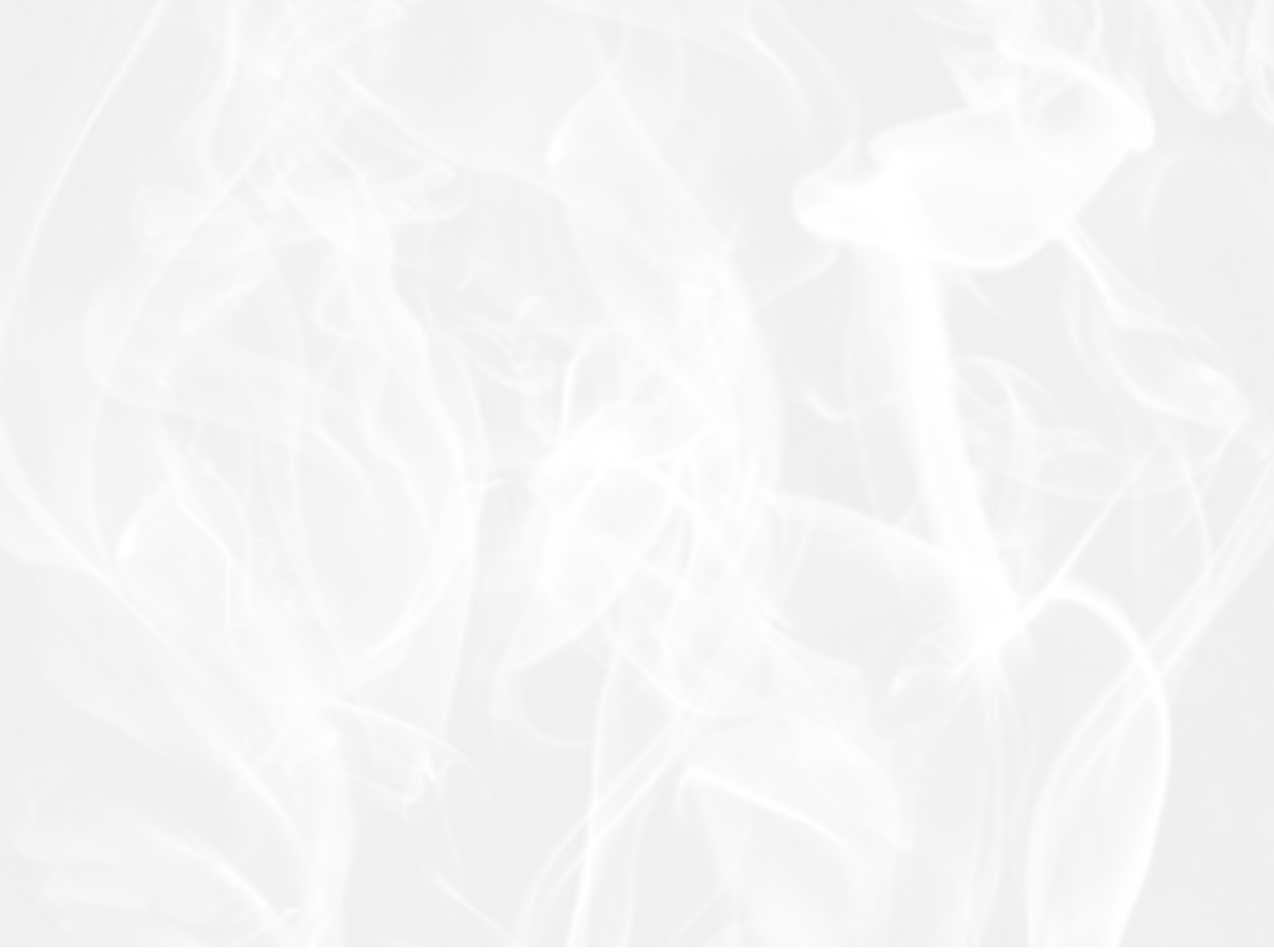 دور جامعة المجمعة في وصول وتمكين ذوي الإعاقة
تعد قضية الإعاقة من القضايا المجتمعية ، التي تحتاج إلى تضافر الجهود من جميع المؤسسات والقطاعات العامة والخاصة ليكون لها دور فاعل في الحد من الآثار السلبية للإعاقة وخاصة مع زيادة نسبة الاعاقات وتنوعها، الأمر الذي يستوجب أن تعمل كافة مؤسسات المجتمع وعلى رأسها "الجامعات" على تغيير هذه النظرة نحو المعاقين باعتبارهم اشخاصًا لديهم عجز في جزء من قدراتهم كما أنهم يمتلكون طاقات وقدرات أخرى يجب تطويرها ليتسنى دمجهم في المجتمع، وتغيير النظرة السلبية نحوهم (عبد القادر، 2004) . فرعاية وتحسين تعليم ذوي الاحتياجات الخاصة حق أصيل كفلته الشرائع السماوية ومبادئ حقوق الإنسان في المساواة وتكافؤ الفرص بين أفراد المجتمع، تمكيناً لهم من تنمية ما لديهم من استعدادات بما يجعلهم قادرين على حماية وإعالة أنفسهم، وعلى المشاركة الفاعلة في الحياة الاجتماعية وتطوير مجتمعاتهم. (العاجز؛ والعساف، 2014).  
ويعد النظام التعليمي الجامعي الأساس الذي تنمو في إطاره عدد من السمات الشخصية للمتعلمين، حيث يمثل التعليم واحدا من أهم أساسيات الحياة بالنسبة للفرد، فمن خلاله يتشكل فكر الإنسان ويزداد عمقًا واتساعًا، وبوساطته يزداد وعيه الثقافي والسياسي، ودوره الاجتماعي والتكيف مع الظروف والمستجدات والمتغيرات التي يواجهها في حياته (حمايل ، 2009)، والجامعة هي المؤسسة الأخيرة التي تسهم في إعداد الفرد وتدريبه لتحمل المسؤولية  وتأهيله لسوق العمل، لذا فإن نجاح الجامعات في مواجهة مشكلة ذوي الإعاقة وإدماجهم في المجتمع يتوقف على دور تلك الجامعات في القيام بمسؤولياتها الاجتماعية نحو ذوي الإعاقة وتطوير كافة الخدمات المتعلقة بتأهيلهم وتعليمهم وإدماجهم.
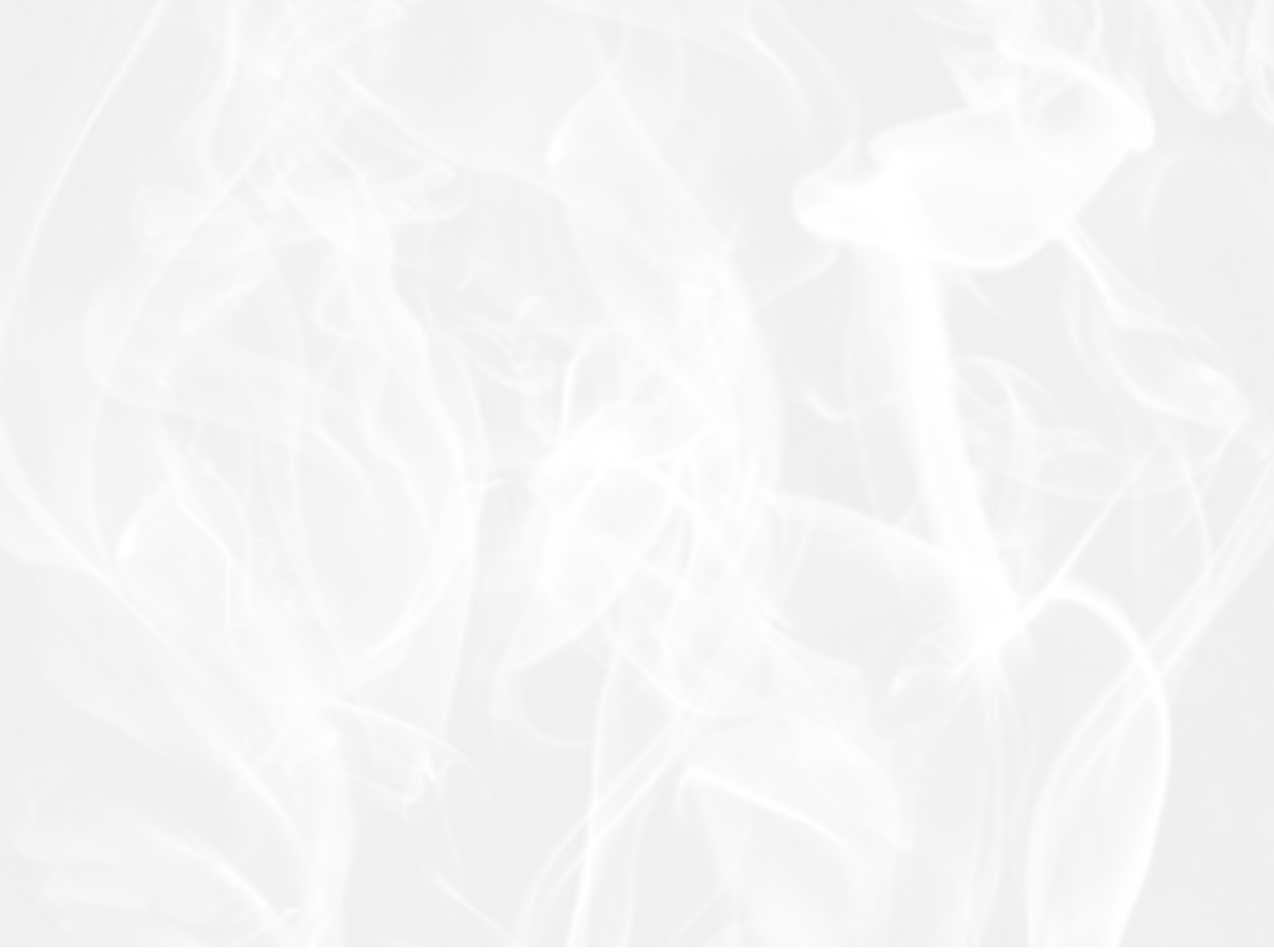 في هذا السياق؛ نجد أن جامعة المجمعة منذ نشأتها كانت دائماً ومازالت حريصة على توفير الفرص العادلة والمناسبة لطلبتها من ذوي الاحتياجات الخاصة للانتفاع ببرامجها وخدماتها وأنشطتها، مع توفير البيئة المهيئة لذلك، كدعمهم بالخدمات والوسائل الخاصة المقدمة لهم، وفي هذا السياق تؤكد الجامعة أنها تقبل الطلبة وتتعامل مع طلبات التحاقهم مساواةً بطلبات أقرانهم دون النظر إلى كونهم من فئة خاصة باعتباره عائقا يحول بينهم وبين نيل حقهم العادل في التعلم والاستفادة. وتحقيقاً لهذا المبدأ صاغت جامعة المجمعة في خطتها الاستراتيجية (1433-1436ه.) الهدف الاستراتيجي الأول والذي ينص على (تقديم خدمة أكاديمية على درجة عالية من الجودة والاعتماد، وفق المتطلبات الوطنية والعالمية، من أجل تنمية القدرة التنافسية لطلاب وطالبات الجامعة في سوق العمل، بما يسهم في بناء الشراكة المجتمعية) والذي يتضمن في الفقرة (5)، تحسين فرص القبول النوعي للطلاب المؤهلين للالتحاق بالجامعة، والفقرة (6) تطوير برامج رعاية الطلاب ذوي الاحتياجات الخاصة بالكلية.(الخطة الاستراتيجية الأولى لجامعة المجمعة، 1433/ 1436ه.) 
ومن منطلق رؤية ورسالة جامعة المجمعة، تنهض الجامعة بمسؤولياتها المجتمعية على نحو يستند إلى رؤية غير تقليدية، تلزم فيها نفسها بالشراكة المجتمعية الفعالة لتحقيق التنمية المستدامة، وتضع لذلك برامج دائمة ومتطورة باستمرار. وتتشعب أدوار الجامعة التي تترجم من خلال مسؤوليتها الاجتماعية إلى مبادرات تمتد منذ نشأتها لتؤدي أدوارًا ريادية ومتميزة ووطنية شمولية، وهي باستمرار تجدد في مبادراتها سعيا لمواكبة التطورات في المجتمع، وترتقي بمساهماتها في خدمة المجتمع المحلي وبدورها التنويري.
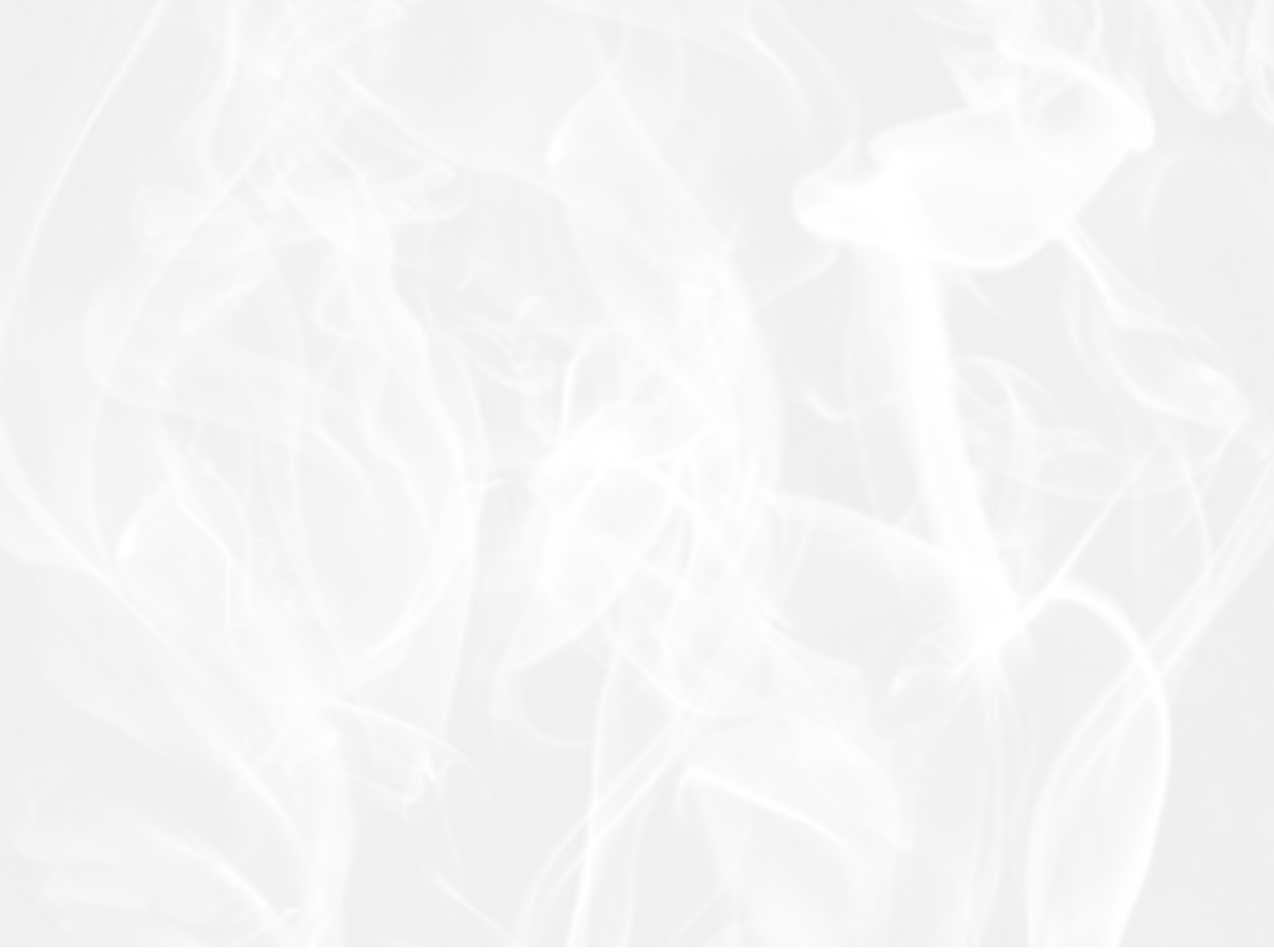 أولاً: جهود الجامعة ممثلة في وكالتها
تولي جامعة المجمعة اهتماماً خاصاً ومشهوداً بذوي الاحتياجات الخاصة من الطلاب والطالبات في جميع الكليات والمرافق والأقسام وتسعى جاهدة لتوفير الخدمات المناسبة والإمكانات المساعدة لهم لتحقيق أهدافهم وتسهيل أمورهم المعيشية والدراسية والحياتية بشكل عام، ولأهمية أن تكون البيئة مناسبة لخدمة الطلاب والطالبات ذوي الاحتياجات الخاصة الفردية والجماعية ومهيئة لهم منذ اللحظات الأولى لالتحاقهم بالجامعة، فإن الجامعة تسعى لتسخير جميع طاقاتها وإمكاناتها ويبذل منسوبيها قصارى جهدهم للتأكد من تحقق ذلك. وفي هذا الصدد قامت الجامعة بما يلي:
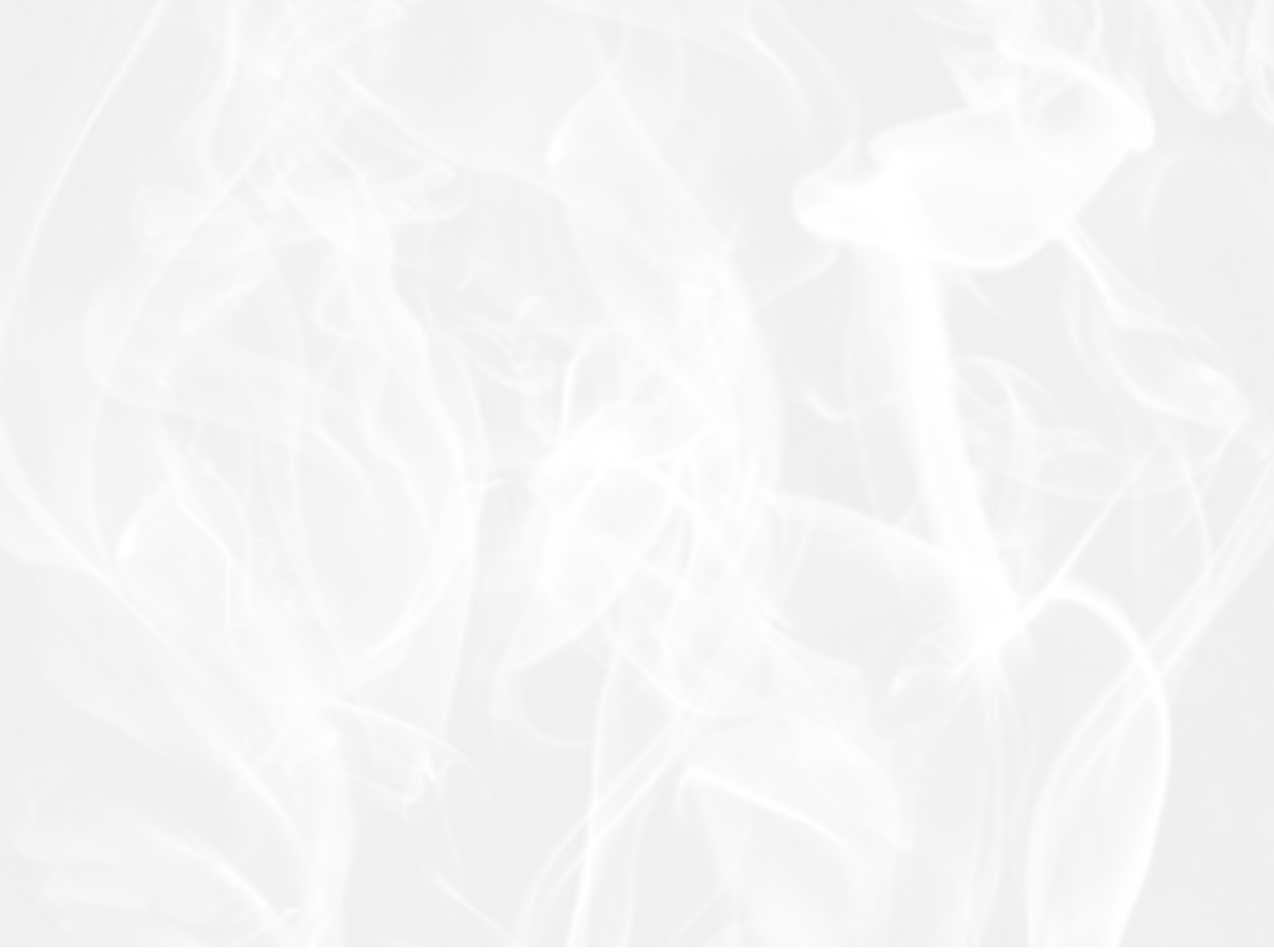 1- دشنت الجامعة (وثيقة جامعة المجمعة لدعم الطلاب والطالبات ذوي الاحتياجات الخاصة). بتاريخ الأربعاء11/2/1436ه. وتهدف هذه الوثيقة إلى تحقيق تدابير فعالة في بيئات تسمح بتحقيق أقصى قدر من النمو الأكاديمي والاجتماعي، وتحقيق هدف الإدماج الكامل، وتوفير خدمات ومعلومات سهلة الوصول، وتشجيع تدريب منسوبي الجامعة العاملين مع الطلاب والطالبات ذوي الاحتياجات الخاصة، وتعزيز الوعي بقدرات وإسهامات الطلاب والطالبات ذوي الاحتياجات الخاصة. أما المبادئ الأساسية التي بنيت عليها هذه الوثيقة فتمثلت فيما يلي: أ. تكافؤ الفرص ب. إمكانية الوصول ج. دعم قدرات ومهارات الطلاب والطالبات ذوي الاحتياجات الخاصة.
2- كذلك تسعى جامعة المجمعة في سياستها المعلنة في دعم الطلاب والطالبات من ذوي الاحتياجات الخاصة لتهيئة بيئة جامعية مناسبة وجاذبة لهم من خلال
كما لا تغفل الجامعة عند تنفيذ عمليات مراجعة الخطط الدراسية في كلياتها المختلفة أن تكون ملائمة لذوي الاحتياجات الخاصة مع الحفاظ على جودة محتوى البرامج العلمية الأكاديمية. (وثيقة جامعة المجمعة لدعم ذوي الاحتياجات الخاصة، 1436ه: ص1).
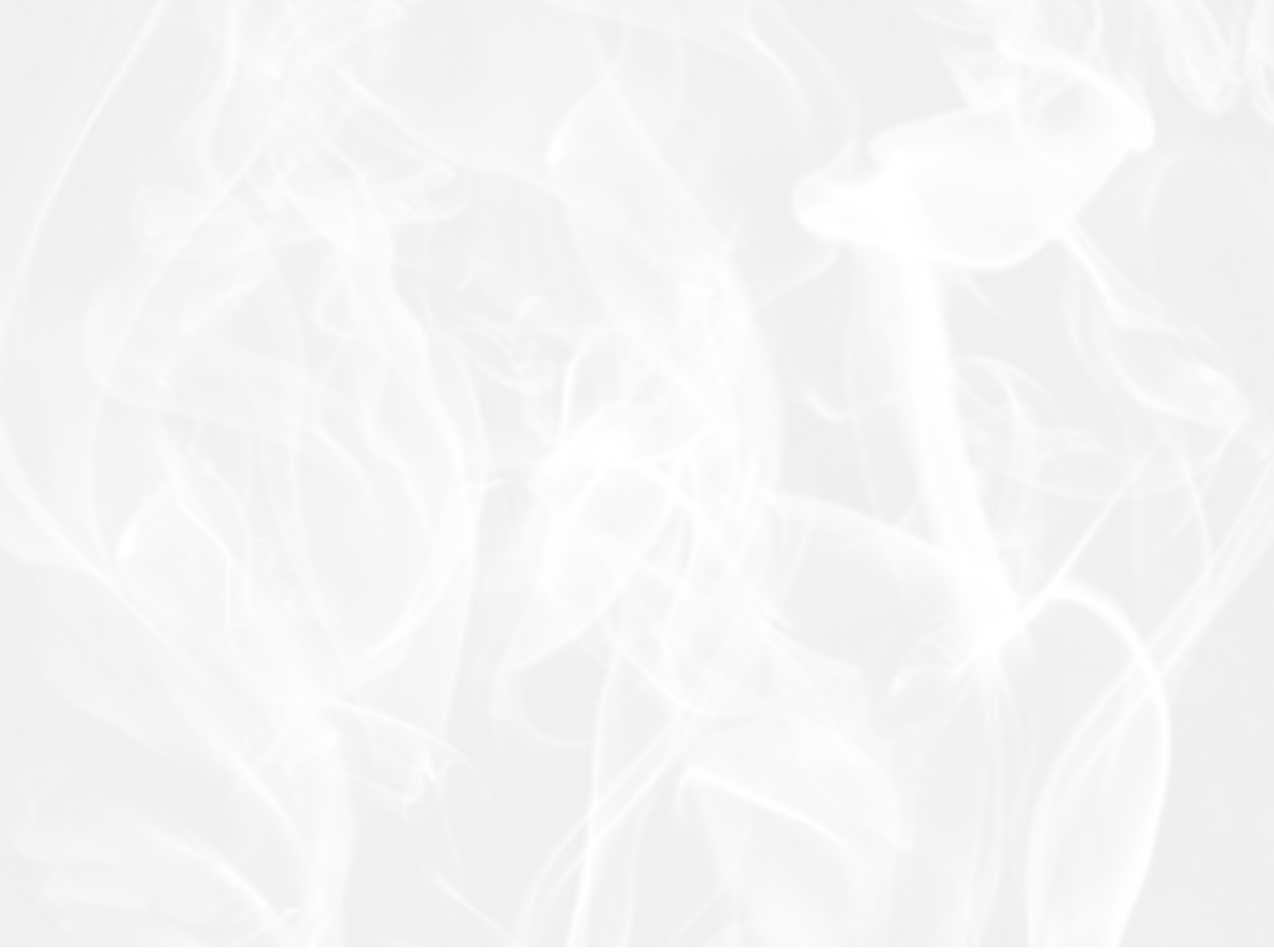 3- وفي إطار حرص الجامعة على متابعة ورعاية شؤون طلابها من ذوي الاحتياجات الخاصة، شكلت الجامعة "اللجنة الدائمة لرعاية شؤون ذوي الاحتياجات الخاصة" بصدور القرار الاداري رقم(1026/1 ) وتاريخ 20/11/1433هـ القاضي بتشكيل عدة لجان دائمة منها لجنة رعاية شؤون ذوي الاحتياجات الخاصة وتتلخص مهام هذه اللجنة في الآتي: دراسة الحالات الخاصة بهذا النوع من الطلاب أو الطالبات, والعمل على تحقيق رغباتهم, وفق إمكانات الجامعة, ووضع المتقدم بطلب الخدمة من هذا النوع من الطلاب أو الطالبات. العمل على توفير الوسائل المعينة لهؤلاء الطلاب أو الطالبات, سواء في مقرات الدراسة وتسهيل أمورهم فيها, أو في الوسائل المعينة, من خلال التوصية لصندوق الطلاب, ونحوه لتحقق بعض المتطلبات الخاصة بهم. المتابعة مع الكليات– دورياً-لمعرفة ما لديها من هؤلاء الطلاب أو الطالبات للعمل على توفير ما يعينهم على دراستهم وتحصيلهم, وكذا العمل مع الكليات لربط هؤلاء بمسؤول أو مسؤولة في الكلية التي فيها الطالب أو الطالبة, لمتابعة شؤونهم بصفة مستمرة وإعداد تقارير إحصائية دورية وعرضها على إدارة الجامعة. http://mu.sa/ey0AC
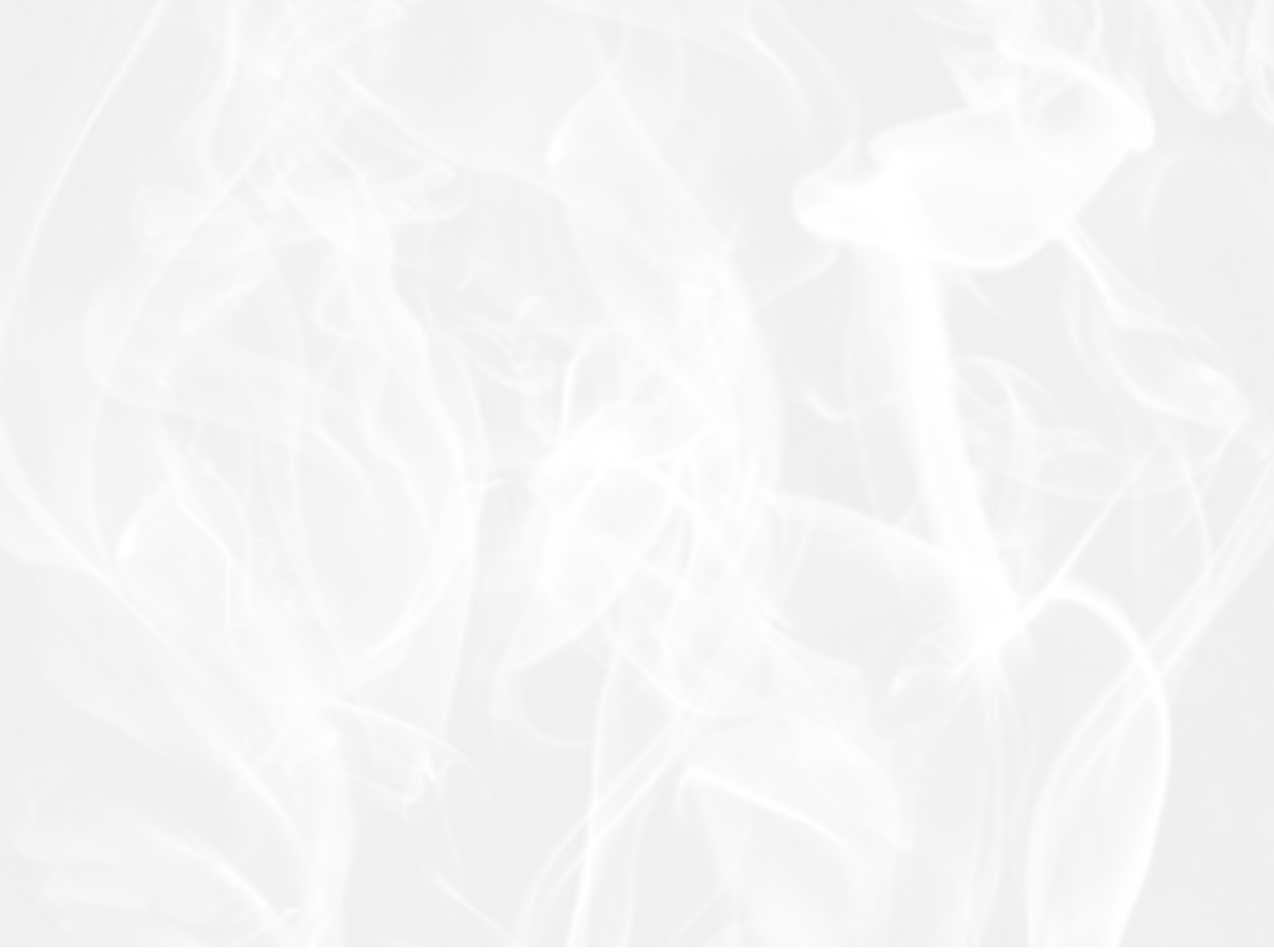 4- وقد قدمت الجامعة ممثلة في وكالتها عدة مبادرات وانجازات يمكن استعراض أهمها كما يلي:
أ- مشروع تهيئة البيئة الجامعية لذوي الاحتياجات الخاصة 
تحرص جامعة المجمعة على تقديم خدماتها إلى جميع فئات المجتمع بجودة عالية. وبخاصة من ذوي الاحتياجات الخاصة، لذلك جاءت مبادرة "بيئة جامعية للجميع" أو ما يسمى تهيئة البيئة الجامعية لذوي الاحتياجات الخاصة وذلك لدعم تحقيق المساواة بين ذوي الاحتياجات الخاصة وزملائهم الطلاب العاديين والوصول إلى بيئة جامعية مناسبة لذوي الاحتياجات الخاصة وفقاً للمعايير العالمية، حيث يشمل المشروع تهيئة البيئة المكانية والتهيئة التقنية واقتراح صياغة للقبول الأكاديمي لهذه الفئة. (التقرير السنوي الأول لوكالة جامعة المجمعة، 1435ه.: ص 87).
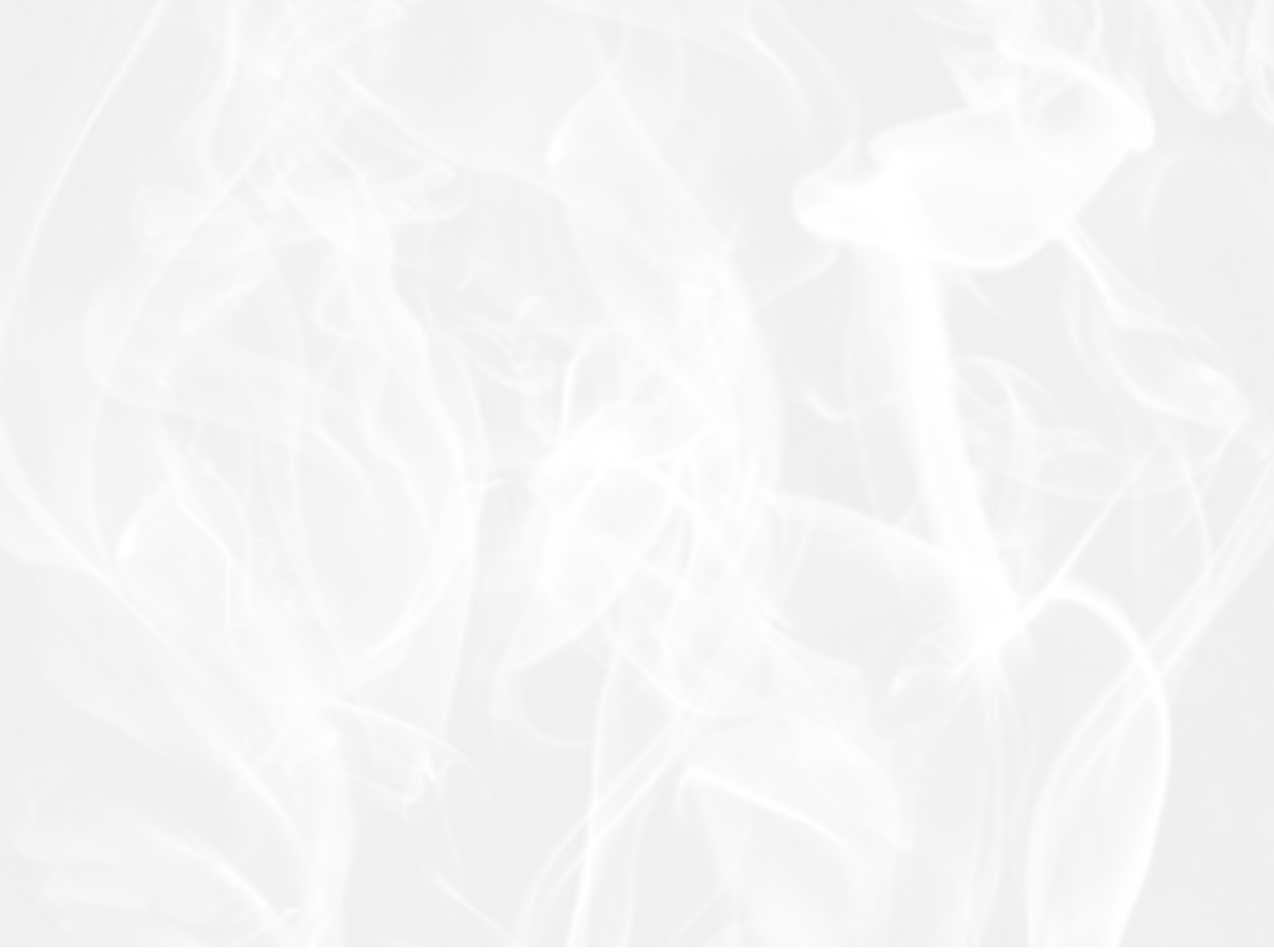 ب- بوابة وصول لذوي الاحتياجات الخاصة 
أطلقت وكالة الجامعة ممثلة بإدارة البيئة الجامعية بوابة " وصول " لذوي الاحتياجات الخاصة لتكون نافذة لجميع الخدمات والبرامج التي تقدمها جهات الجامعة والتي تضم الآن عدداً من الخدمات أبرزها:
النموذج الإلكتروني لتطوير بيئة ذوي الاحتياجات الخاصة والذي يمثل نافذة سهلة للتواصل مع مسئولي الجامعة وعرض أي معوقات أو صعوبات يواجهونها في البيئة الجامعية ويتيح لهم إمكانية اقتراح الحلول لها. http://mu.sa/69i1X
 منصة التدريب الإلكتروني وهي نتاج تعاون مع كلية علوم الحاسب والمعلومات لإنتاج عدد من الدورات التدريبية الإلكترونية لتدريب ذوي الاحتياجات الخاصة على الاستفادة من خصائص نظام ويندوز لتشغيل اجهزة الحاسب الآلي
نموذج حجز موعد في عيادات الأسنان بالزلفي لذوي الاحتياجات الخاصة .
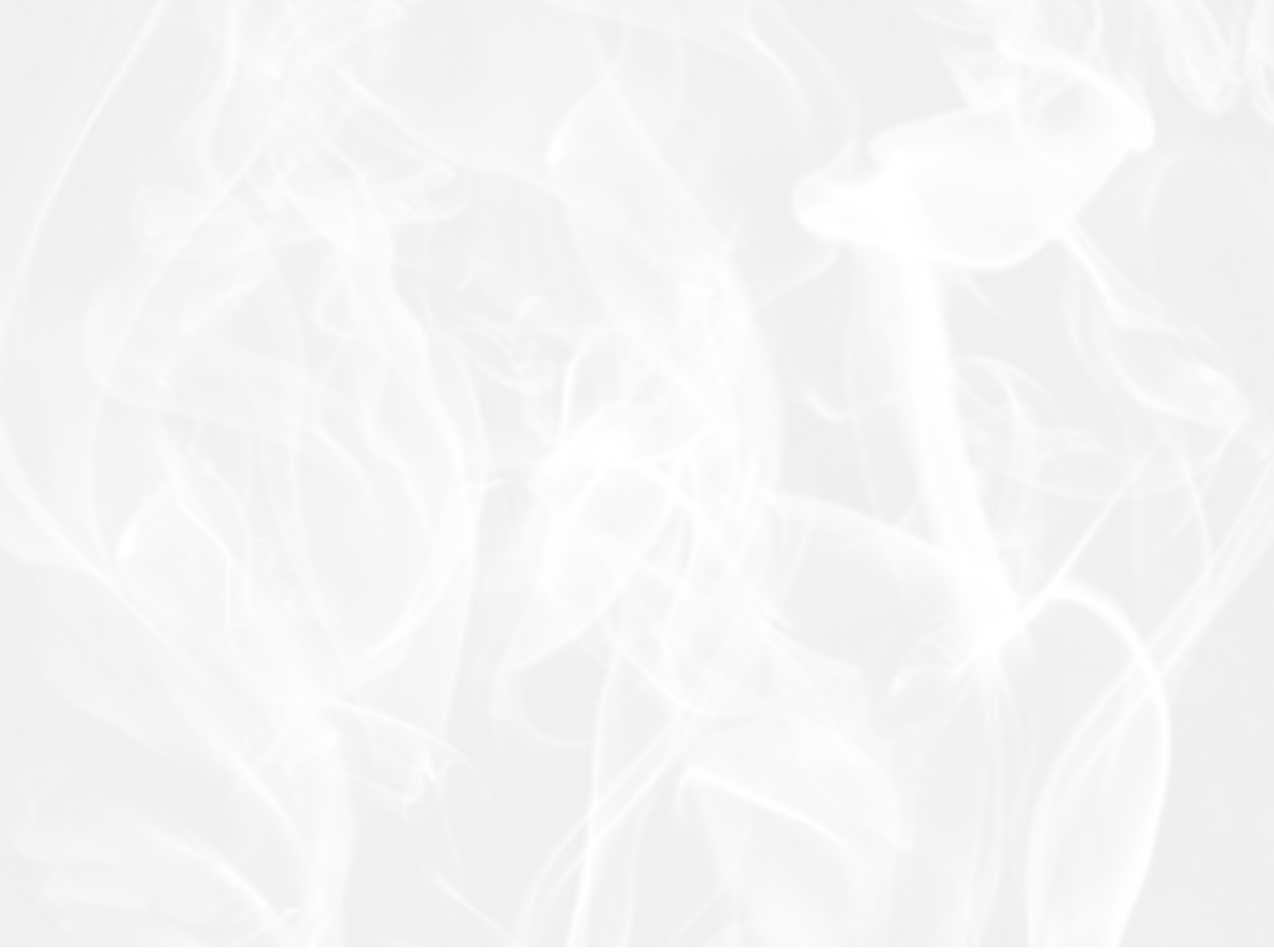 ج- استحداث مركز الابتكار والأفكار الطلابية المتميزة لذوي الاحتياجات الخاصة:
ويتمثل برنامج مركز دعم ابتكارات وأفكار طلاب وطالبات جامعة المجمعة من ذوي الاحتياجات الخاصة فيما يلي :
العمل على نقل الأشخاص ذوي الاحتياجات الخاصة المبتكرين والمخترعين والمفكرين من العزلة إلى الاندماج مع بقية طلاب الجامعة. تصميم اطار معين لكل طالب. تطوير أساليب التفكير الإبداعي وصقل الموهبة الحقيقية لديهم. توفير التعليم الفردي. توفير هيكل لتعليم المبتكرين. بناء الثقة بالنفس للطلاب ذوي الاحتياجات الخاصة. التعاون مع أولياء الأمور بشأن مهارات الطلاب ومشاكلهم بنفس الوقت في هذا المجال. استخدام التكنولوجيا الحديثة التي يمكن أن تساعد ذوي الاحتياجات الخاصة . التكيف مع البرامج القياسية لذوي الاحتياجات الخاصة : التوافق التطبيق والتعاون، من أجل الحصول على تنسيق تخزين موحدة للنص والصور والأصوات في الابتكارات والمواد مختلفة والبرامج وفقا للاحتياجات المختلفة. الاستفادة من المتصفحات الخاصة بذوي الاحتياجات الخاصة.
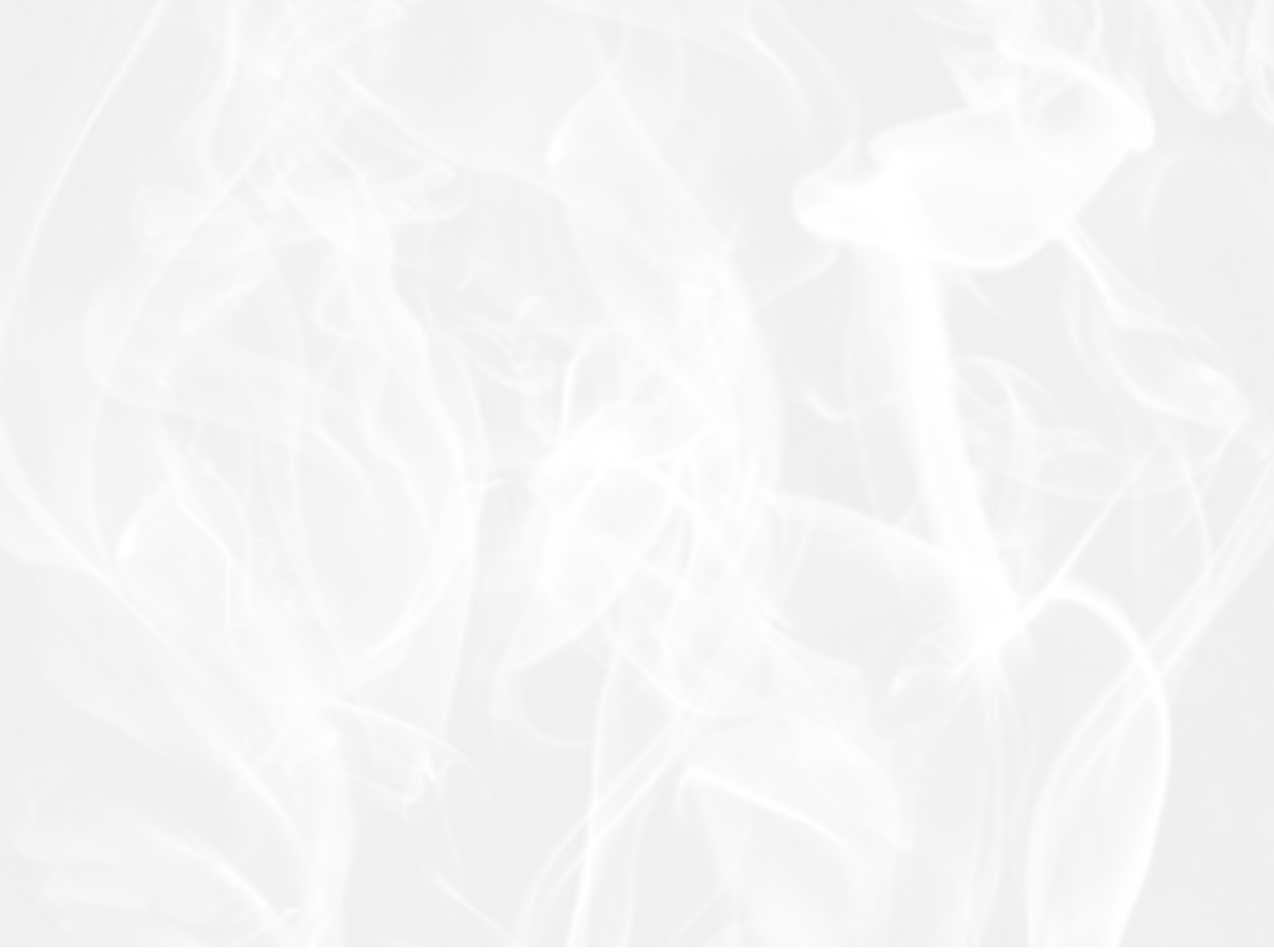 برنامج نقل ذوي الاحتياجات الخاصة
تنفرد جامعة المجمعة بين مثيلاتها من الجامعات السعودية بتوفير خدمات النقل المتخصص لذوي الاحتياجات الخاصة في مراحل التعليم العالي في المملكة (الدوسري، 1436 هـ) ، ويأتي ذلك انطلاقاً من حرص الجامعة على ضرورة تقديم كافة الخدمات الممكنة للطلاب والطالبات من ذوي الاحتياجات الخاصة باعتبارها فئة تحتاج إلى تقديم أدوات دعم ومساعدة خاصة للتوافق مع نظرائهم الطلاب والطالبات في الجامعة، ويتضمن هذا الإجراء تقديم برنامج نقل متخصص لذوي الاحتياجات الخاصة، من خلال تسيير عدد من الحافلات لخدمة طلاب الجامعة بالنقل من المنازل وحتى الكليات والعودة بهم وفقا لتنظيمات وتعليمات خاصة، بهدف تذليل كافة الصعوبات التي تعيق وصولهم إلى كلياتهم.
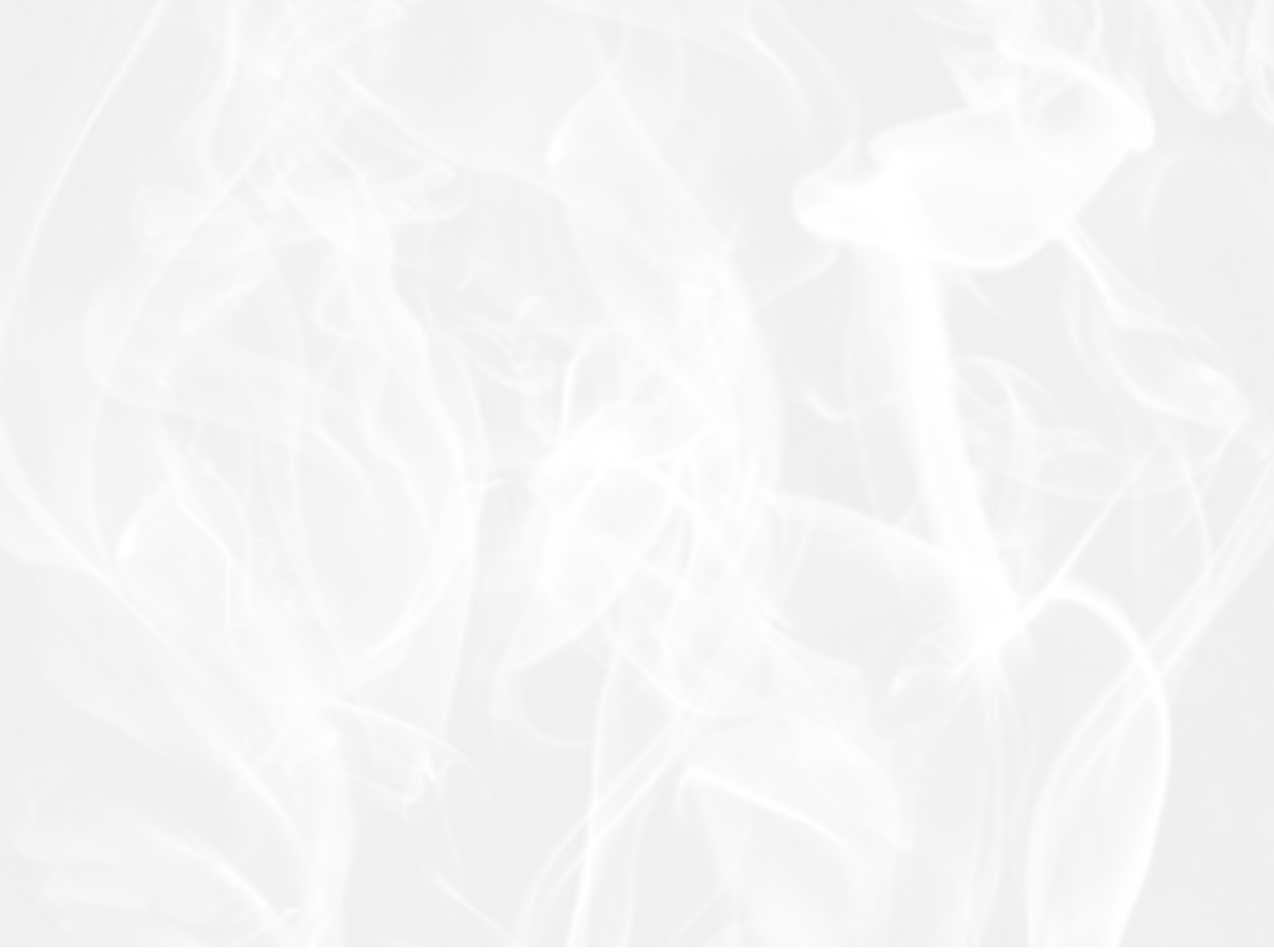 وحدة خدمة ذوي الاحتياجات الخاصة 
تتبع هذه الوحدة إدارة البيئة الجامعية والصحة المهنية ومهامها كما يلي:
تنمية مهارات مجتمع الجامعة في التعامل مع ذوى الاحتياجات الخاصة. تهيئة بيئة جامعية مناسبة لذوي الاحتياجات الخاصة. التنسيق مع جهات الجامعة المختلفة لتوفير أفضل الخدمات لذوي الاحتياجات الخاصة. تفعيل مشاركة ذوي الاحتياجات الخاصة في الأنشطة الثقافية والاجتماعية داخل الجامعة وخارجها.
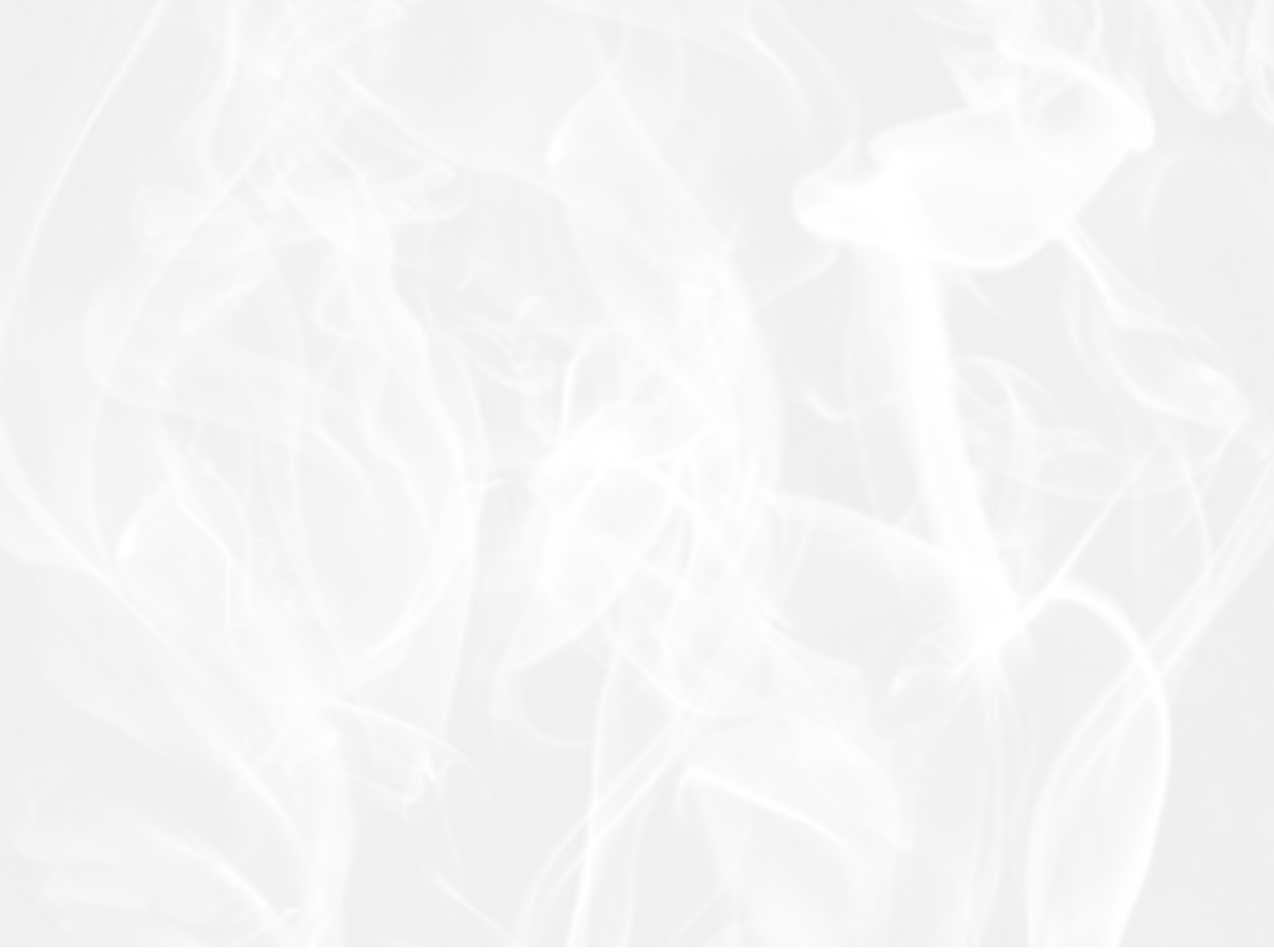 5- وتمضي الجامعة في المشاركة في التجمعات التي تنمي الشراكات الاجتماعية والإنسانية للقيام بدورها في المسؤولية الاجتماعية، من أجل تقديم تعليم متفرد ذو جوده عالية لمن ينتمي لها من الطلاب ذوي الإعاقة حيث شاركت الجامعة ممثلة بوكالة الجامعة بجناح في المعرض السعودي الدولي الثاني لمستلزمات الأشخاص ذوي الإعاقة (ضياء٢)، والذي نظمته جمعية الأطفال المعوقين بمركز الرياض الدولي للمعارض والمؤتمرات، يوم الثلاثاء (26 مايو     2015)  وقدمت برنامجا تضمن عدة فعاليات منها ورشة عمل بعنوان "بوابة وصول" قدمتها إدارة البيئة الجامعية والصحة المهنية وعرضت فيها نبذة موجزة عن مراحل مشروع بوابة وصول وأنه أتى تحقيقاً لسياسة الجامعة في دعم الطلاب والطالبات ذوي الاحتياجات الخاصة
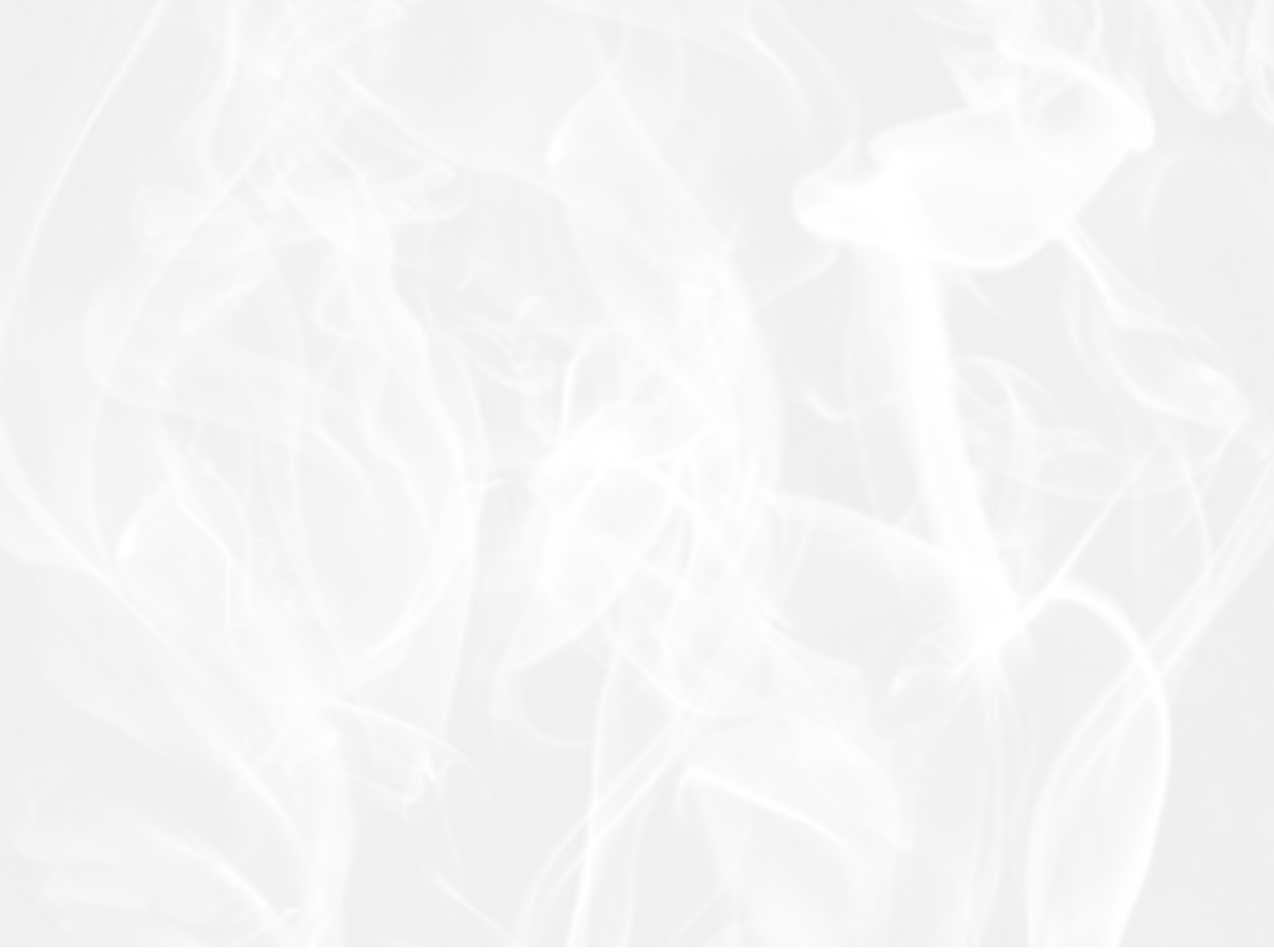 ثانياً: جهود العمادات المساندة
كما تتضافر جهود العمادات المساندة المختلفة لتقديم أفضل الخدمات الممكنة والمتاحة لدمج ذوي الإعاقة ورعايتهم كما يلي:
1- جهود عمادة التعليم الالكتروني والتعلم عن بعد
قامت عمادة التعليم الالكتروني بعمل حصر لجميع الطلاب والطالبات من ذوي الاحتياجات الخاصة المنتظمين في جميع كليات الجامعة، وذلك تمهيداً لتوفير التجهيزات التعليمية المناسبة لهم.( http://mu.sa/Ija7w)، حيث قامت بتبني مشروع توفير التجهيزات التعليمية الإلكترونية للطلاب والطالبات ذوي الاحتياجات الخاصة في جميع كليات الجامعة بناءً على أحقيتهم في الاستفادة من هذه التقنيات الحديثة؛
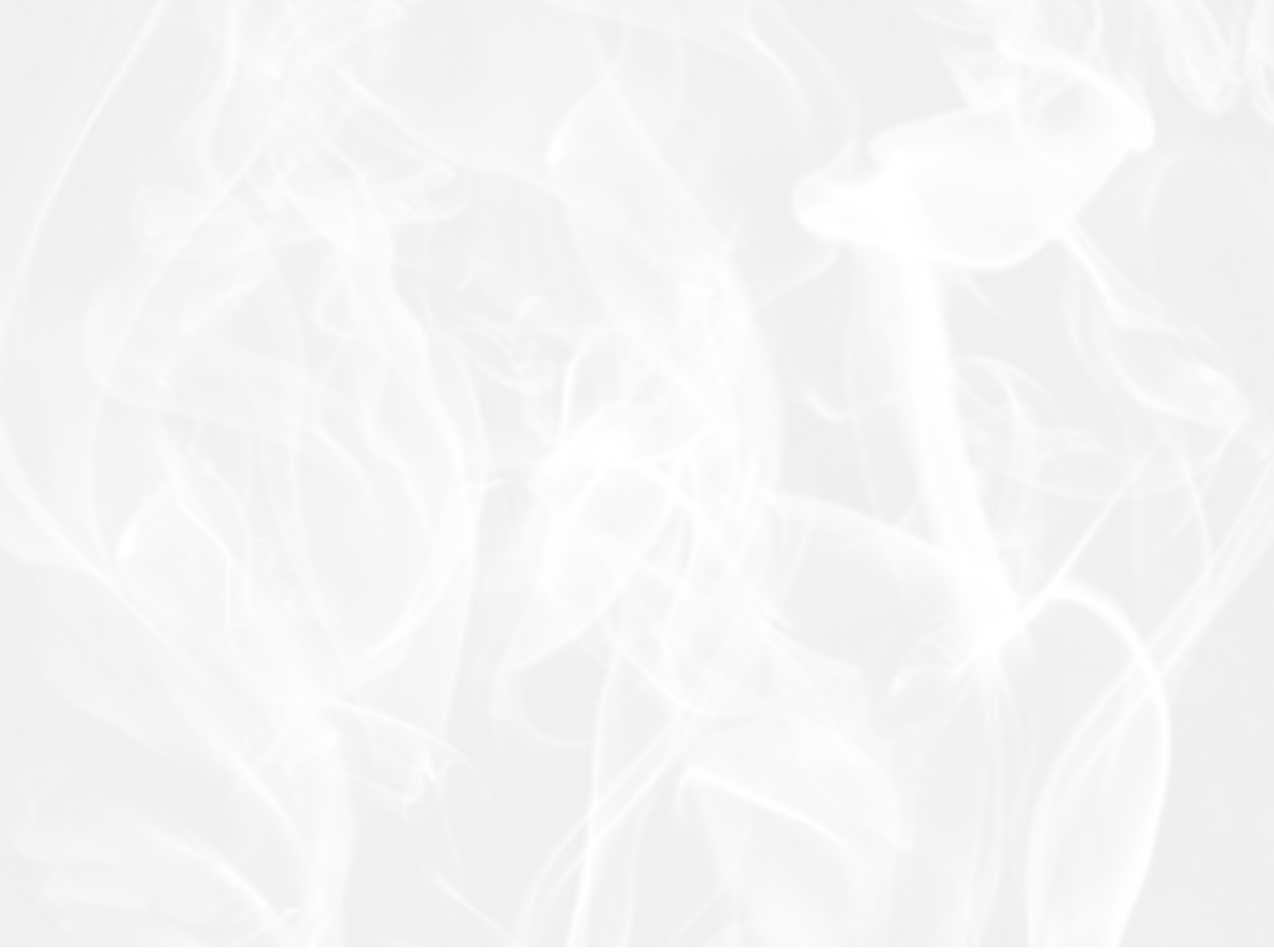 جهود عمادة البحث العلمي
سعت الجامعة ممثلة بعمادة البحث العلمي من خلال (كرسي صحيفة الجزيرة لدراسات الإعلام الجديد) إلى العناية بذوي الاحتياجات الخاصة؛ عن طريق تقديم الدعم إلى مجموعة من المشروعات البحثية الإعلامية المتعلقة بهذه الفئة، وتشمل تلك المشروعات:
1-البحوث والدراسات.
2-المقالات العلمية.
3-الكتب والمؤلفات التي تعنى بذوي الاحتياجات الخاصة في العام الجامعي 1434/1435هـ.
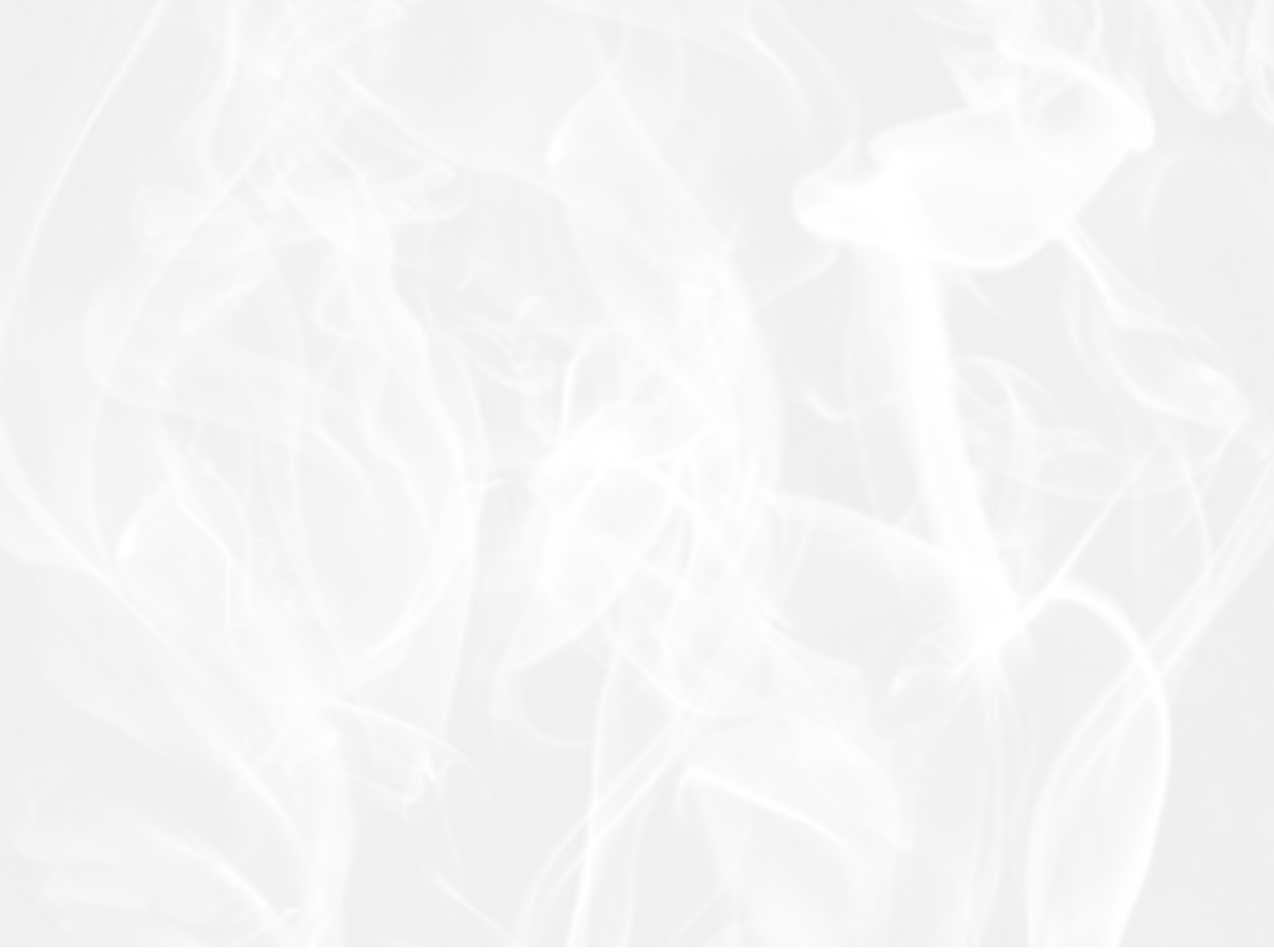 2- جهود عمادة شؤون الطلاب: 
أ- تقدم عمادة شؤون الطلاب من خلال مركز خدمة ذوي الاحتياجات الخاصة وهو مركز خدمي يهتم بشؤون ذوي الاحتياجات الخاصة بالجامعة عدة خدمات كالتالي : 
خدمات ادارية: تتمثل في متابعة الطلاب ذوي الاحتياجات الخاصة في اجراءات التسجيل عن طريق التنسيق مع عمادة القبول والتسجيل وغيرها من ادارات الجامعة
خدمات النقل: تتمثل في التنسيق مع ادارة النقل لتوفير عدد من السيارات المناسبة لذوي الاحتياجات الخاصة ونقلهم من منازلهم الى الكليات والعكس
خدمة المواقف: تتمثل في التنسيق مع ادارة السلامة والأمن الجامعي بإصدار بطاقات خاصة بذوي الاحتياجات الخاصة لإيقاف سياراتهم في الاماكن المخصصة لهم
خدمة الاعانات: تقديم اعانات خاصة لذوي الاحتياجات الخاصة بعد الاطلاع على المستندات اللازمة(عمادة شؤون الطلاب ، متاح على الموقع : http://mu.sa/47GbU).
ب- كما تقدم عمادة شؤون الطلاب وبشكل شبه دوري عددًا من الفعاليات التي تهدف إلى دمج الأشخاص ذوي الإعاقة ورعايتهم
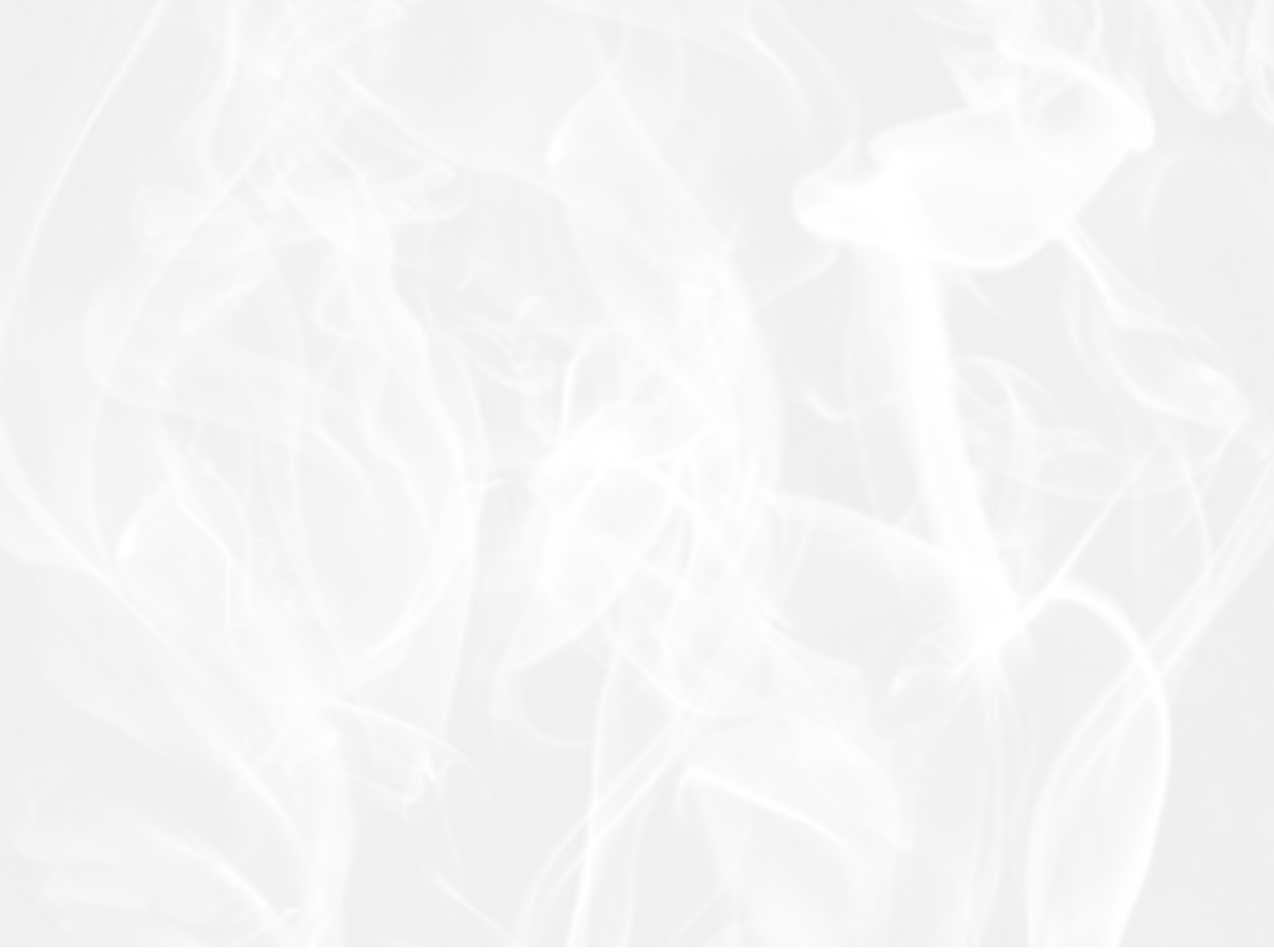 3- جهود عمادة خدمة المجتمع : 
تجهيز حافلة التدريب والتعليم الالكتروني المجتمعي قامت الجامعةُ ممثلة في عمادة خدمة المجتمع وعمادة التعليم الالكتروني بتجهيز حافلة التدريب والتعليم الإلكتروني المجتمعي المتنقل، ويتلخص المشروع في حافلة حديثة الطراز تم تعديل مواصفاتها الفنية والتقنية لتكون معملاً إلكترونياً متنقلاً تجوب المدن والمحافظات والمراكز، لتقديم خدمة مجتمعية من خلال نشر ثقافة التعليم الإلكتروني، وتحقيق أبعاد الخطة الاستراتيجية للجامعة في ضوء الوظيفة الثالثة لها الممثلة في خدمة المجتمع، ورفع المستوى الثقافي والعلمي لأفراد الفئة المستهدفة، وتوفير بيئة تعليمية مناسبة، وتلبية احتياجات الطلاب العاديين وذوي الاحتياجات الخاصة من مصادر التعلم المناسبة لخصائص كل منهم http://www.alriyadh.com/1046062 
كما شاركت عمادة خدمة المجتمع والتعليم المستمر ممثلة بمركز التدريب المجتمعي النسوي في فعاليات" اليوم العالمي لأشخاص ذوي الإعاقة "والتي أقيمت في مقر مركز التأهيل الشامل بمحافظة المجمعة "قسم النساء "بهدف دعم الاحتياجات الخاصة والوقوف مع هذه الفئة ومساندتها.
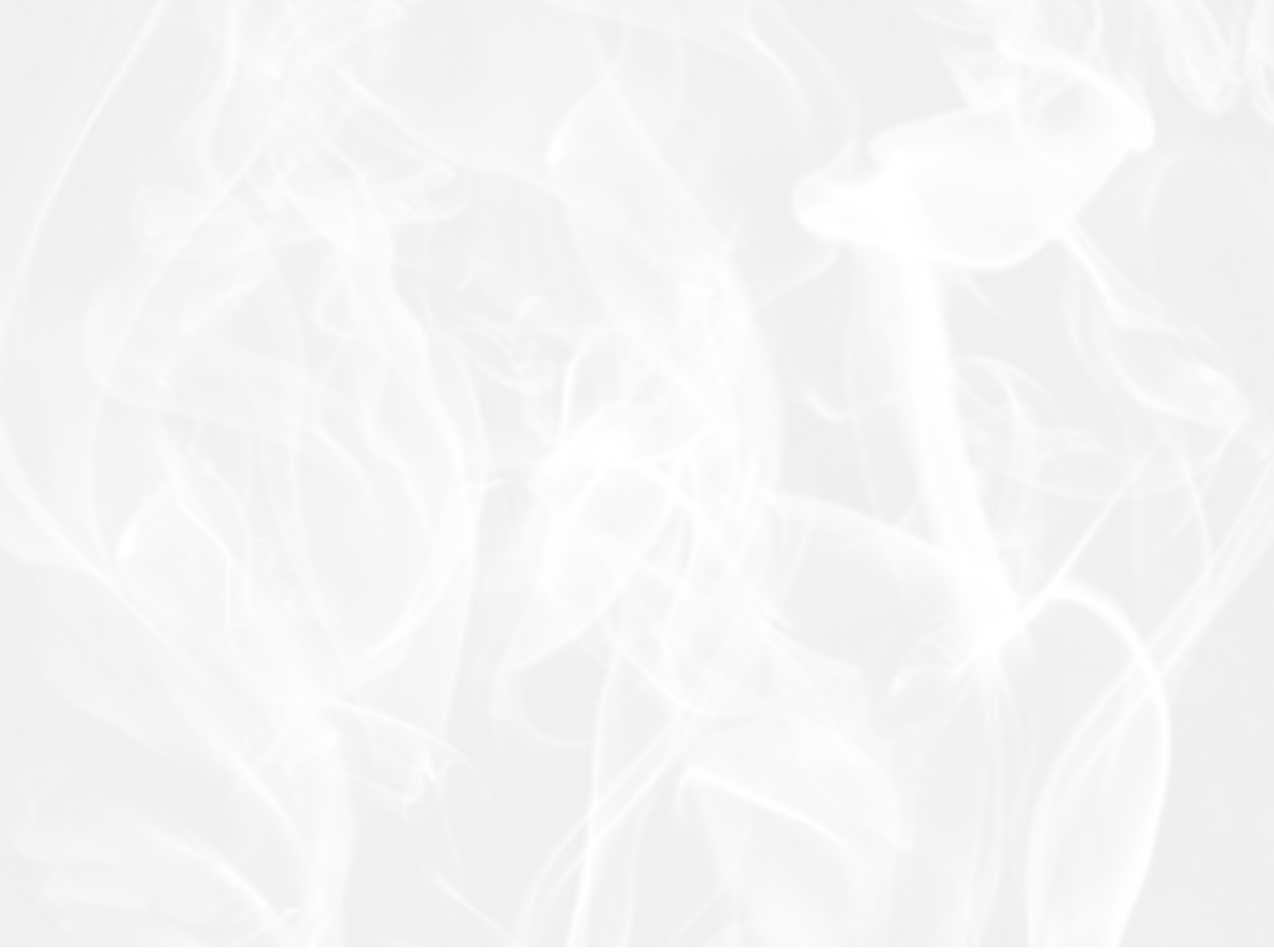 الخاتمة
إن جامعة المجمعة رغم أنها جامعة فتية، إلا أنها خطت خطوات واسعة لترقى إلى مصاف الجامعات العالمية في جميع الوظائف والمجالات المنوطة بها لتضطلع بمسؤوليتها تجاه المجتمع بجميع فئاته وبخاصة، ذوي الإعاقة من طلابها حيث قدمت لهم العديد من الخدمات واصدرت القرارات والسياسات وشكلت اللجان الداعمة لهم وهيأت لهم السبل البيئية والتعليمية الممكنة، ومازالت الجامعة تطمح إلى تقديم المزيد من الخدمات والوسائل المساعدة وخدمات التشخيص والتدريب والتأهيل والعلاج وتطوير البيئة التعليمية والاجتماعية لتحقيق الدمج الشامل في اطار مجتمعي فاعل يعزيز استقلاليتهم واعتمادهم على أنفسهم.
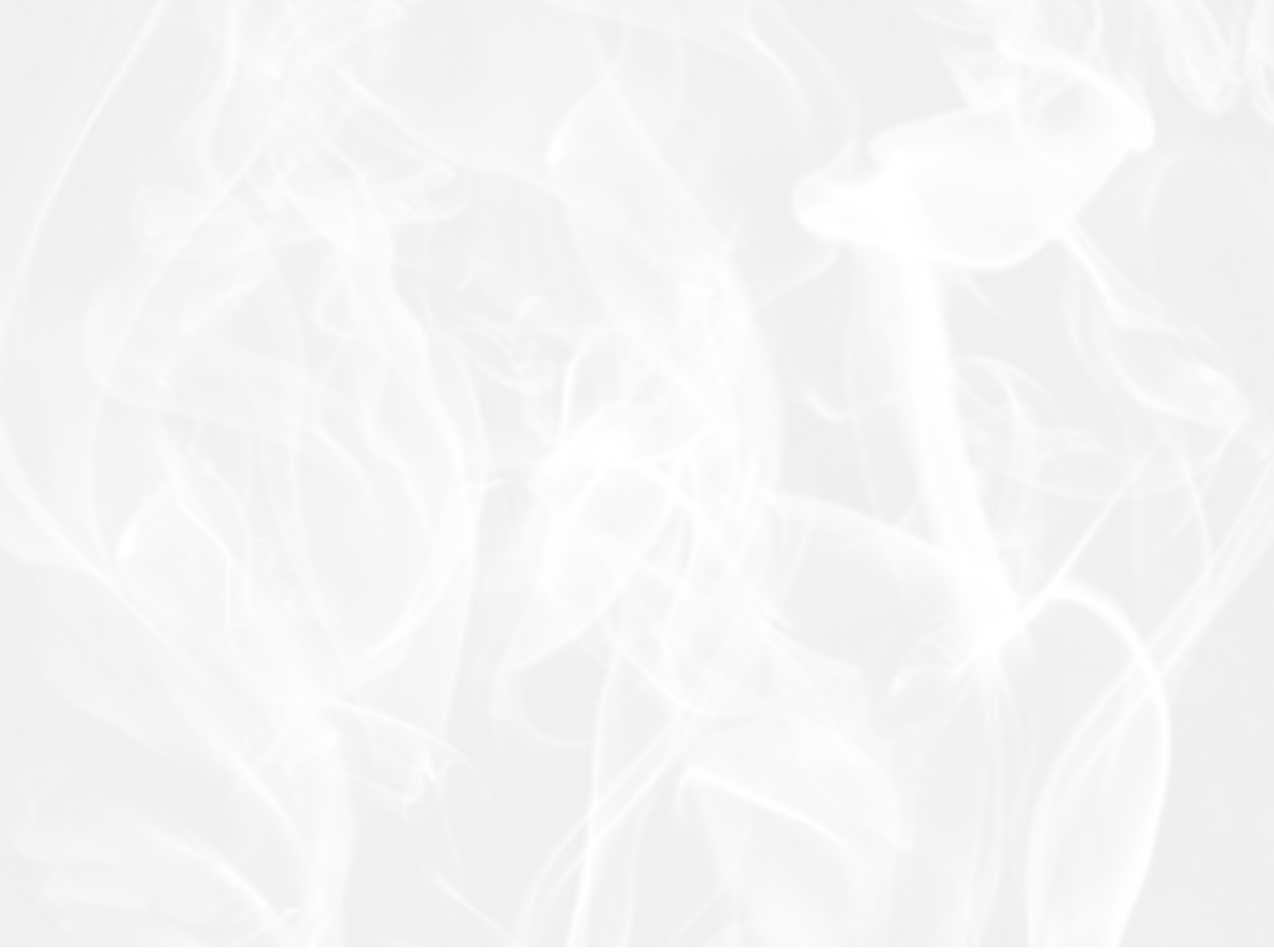 توصيات اللقاء
ترسيخ ثقافة المسؤولية المجتمعية تجاه ذوي الإعاقة، ونشر الوعي الثقافي بأهمية الدور الذي تقوم به مؤسسات التعليم العالي في دمج ذوي الإعاقة من أجل التنمية المستدامة للمجتمع.
تفعيل الندوات للتوعية بحقوق ذوي الإعاقة وكيفية دمجهم في داخل الجامعة وخارجها من خلال زيارات مدارس الدمج الخاصة والحكومية والمؤسسات والجمعيات الخيرية.
نشر ثقافة دمج ذوي الإعاقة في الجامعة، من خلال توزيع المطويات التوعوية والأدلة التعريفية، والاحتفال بالمناسبات العالمية للإعاقة، وإعداد الدورات المتخصصة عن الإعاقة، والمشاركة بالمعارض والحملات التوعوية
تسهيل شروط قبول ذوي الإعاقة بالكليات المختلفة بالجامعة مع مراعاة نوع وشدة الإعاقة
العمل على فتح تخصصات أكاديمية تتناسب مع قدرات وميول ذوي الإعاقة 
توفير الكادر التعليمي الفني القادر على التعامل مع ذوي الاحتياجات الخاصة ممن لديهم الخبرات العالية والكفاءة العلمية .
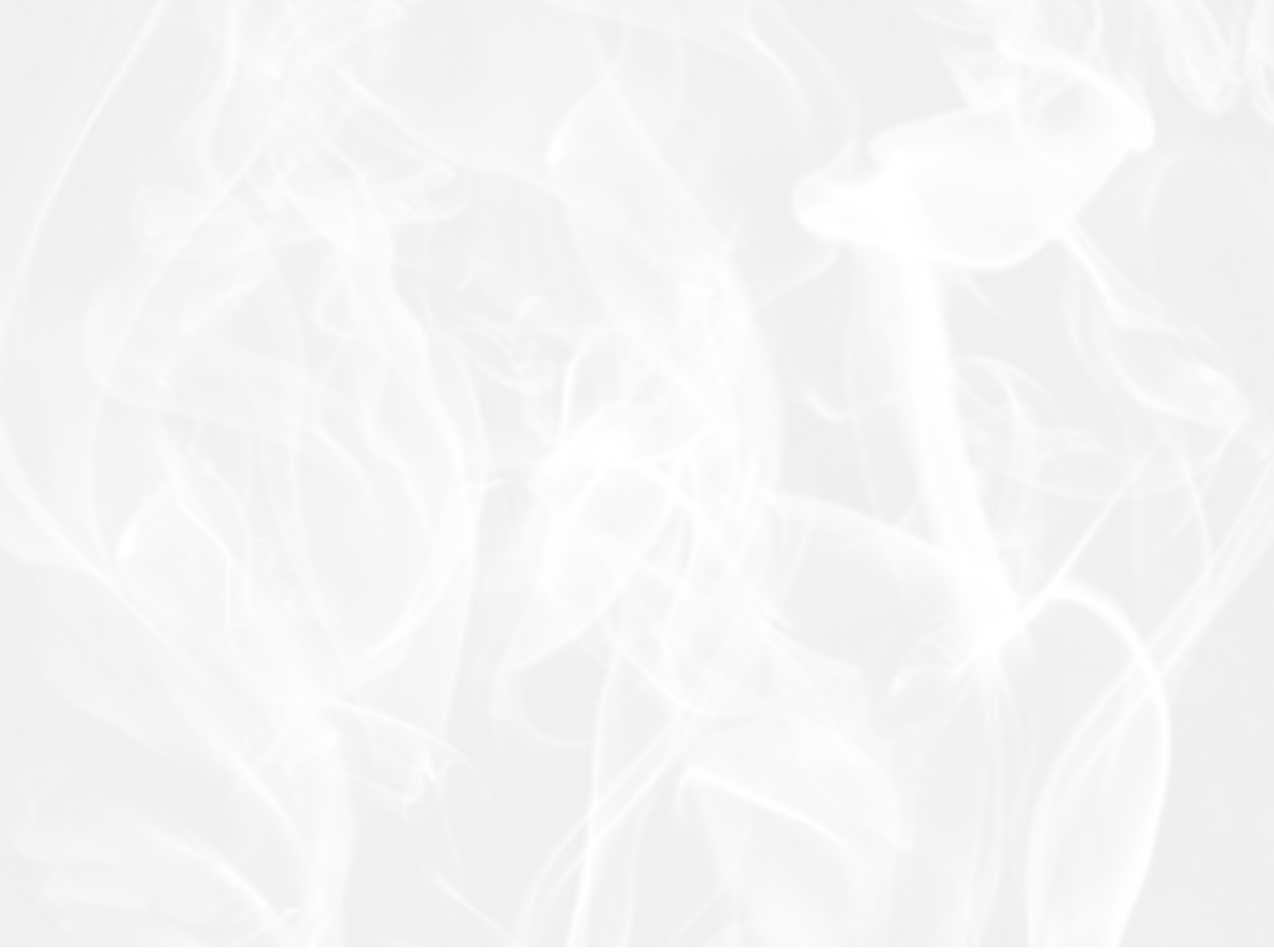 افتتاح برنامج تحضيري للمرحلة الجامعية يتم فيه قبول الطلاب والطالبات المكفوفين وضعاف البصر والصم وضعاف السمع من خريجي معاهد الأمل وبرامج الدمج بدءاً ببرنامج السنة التأهيلية لدعم قدراتهم ثم برنامج السنة التحضيرية لتقديم كافة الخدمات المساندة لهم أكاديميا واجتماعيا ونفسيا.
إجراء دراسة تقويمية للخدمات المساندة الجامعية المقدمة للطلاب ذوي الاحتياجات الخاصة بالجامعة في ضوء النماذج العالمية وأساليب تطويرها.
تسهيل خدمات المكتبة بتخصيص موظف أو موظفة يوكل اليه تقديم الخدمة لأصحاب الاحتياجات الخاصة  .
تخصيص صفحة للطلاب ذوي الإعاقة في صحيفة الجامعة (تواصل) ، تبرز الاهتمام بهذه الفئة من حيث احتياجاتهم وطلباتهم وتسليط الضوء على انجازاتهم وابتكاراتهم.
توفير الخدمات الصحية والتأهيلية التي تتناسب مع احتياجاتهم ووضعهم الصحي من خلال تجهيز العيادات الطبية بالكليات المقيد بها الطلاب ذوي الإعاقة .
إتاحة الفرصة للطلبة وللطالبات من ذوي الإعاقة للمشاركة في البرامج التدريبية والانشطة المقدمة من الجامعة على مستوى الكليات أو على مستوى الجامعة .
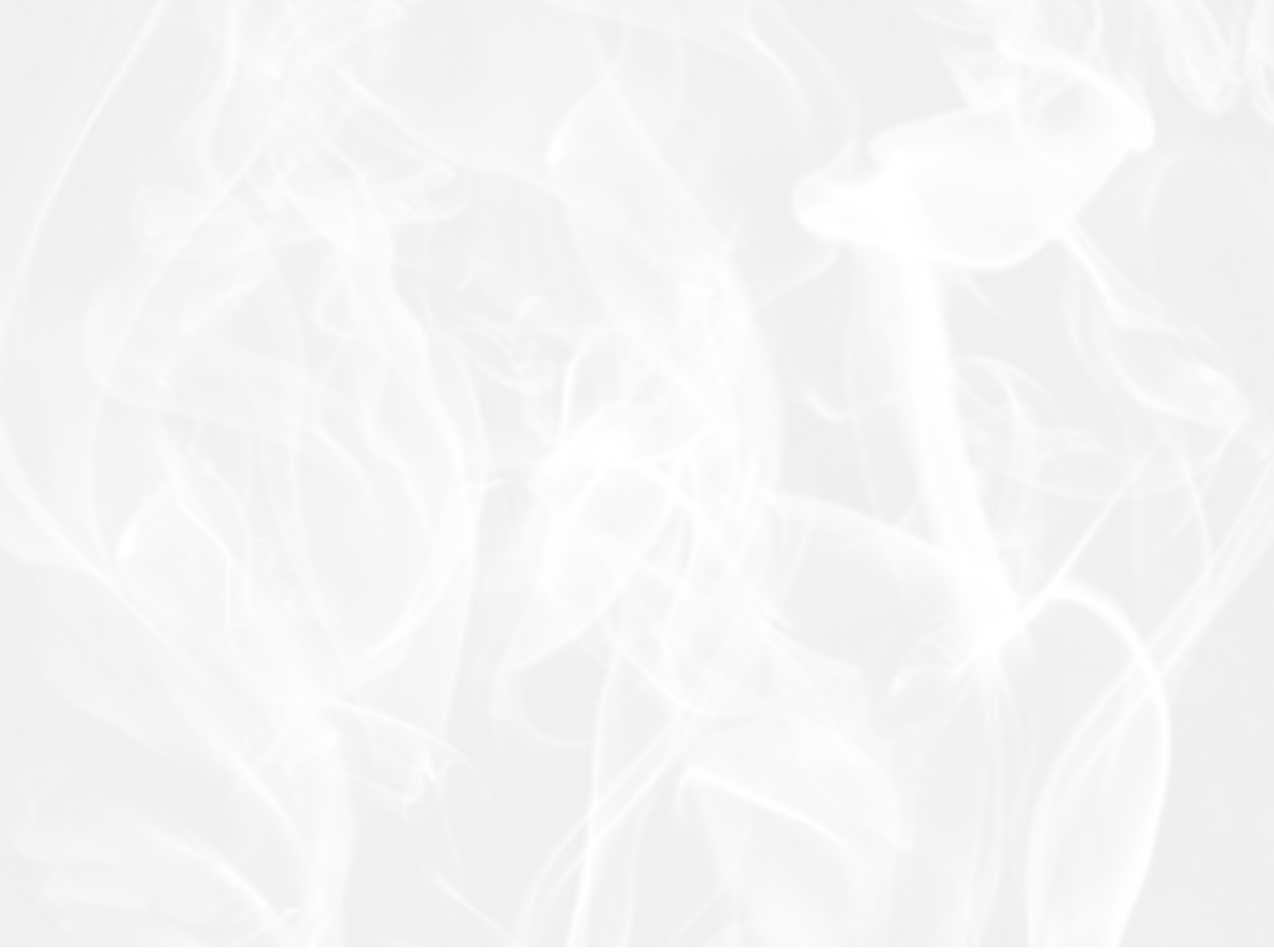 المراجع
الاتفاقية الدولية لحقوق الأشخاص ذوي الإعاقة (2007). الأمم المتحدة . متاح على الموقع http://www.un.org/arabic/disabilities/default.asp?navid=14&pid=655
التقرير السنوي الأول لوكالة جامعة المجمعة (1434/1435ه). اصدارات وكالة جامعة المجمعة. 
حافلة التدريب والتعليم الالكتروني المجتمعي: صحيفة الرياض السعودية، العدد (17118) الخميس 18 رجب 1436 هـ - 7 مايو 2015م -. متاح على الموقع : http://www.alriyadh.com/1046062 
حمايل، عبد عطا الله (2009). "دور التعليم الجامعي في إعداد الطلبة للحياة المعاصرة من وجهة نظر طلبة جامعة القدس المفتوحة"، مجلة جامعة القدس المفتوحة للأبحاث والدراسات،ع (16).ص9-58.
الخطة الاستراتيجية الأولى لجامعة المجمعة (1433/1436ه.). جامعة المجمعة. متاح على الموقع: http://mu.edu.sa/ar
الدوسري، مسلَّم بن محمد (1436ه). اعتماد وثيقة دعم الطلاب والطالبات ذوي الاحتياجات الخاصة وتدشين بوابة وصول لذوي الاحتياجات الخاصة. أرشيف الاخبار بجامعة المجمعة، متاح على الموقع http://mu.sa/DzEi7 بتاريخ 21/2/1436 ه.
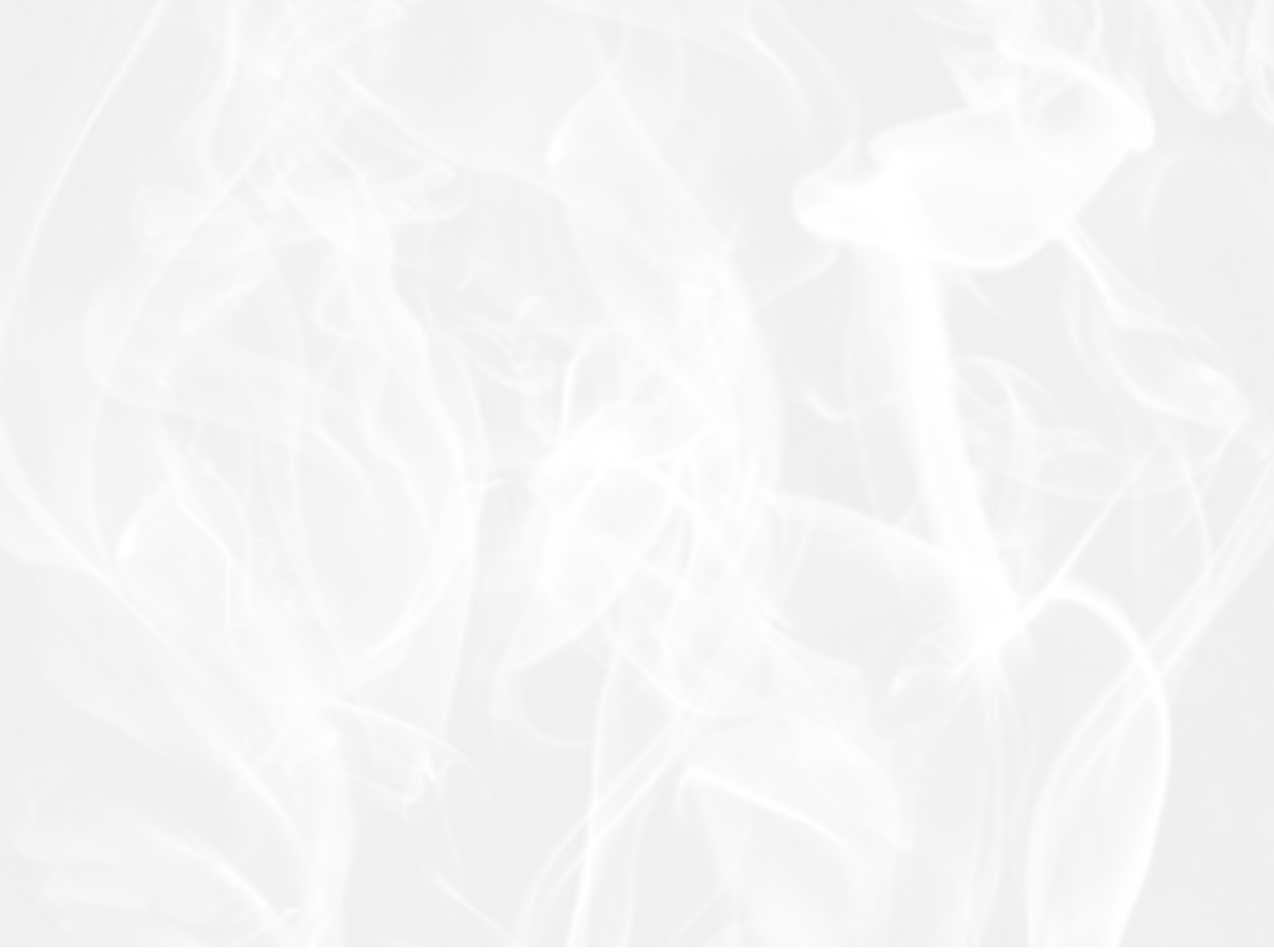 العاجز، فؤاد علي ؛عساف، محمود عبد المجيد (2014). جهود مدير المدرسة الأساسية بمحافظة غزة في تحسين الأساليب التربوية لذوي الاحتياجات الخاصة، مجلة الجامعة الإسلامية للدراسات التربوية والنفسية، المجلد الثاني والعشرون، العدد الرابع، ص ص73-100 . 
شاهين، محمد أحمد (2011). المسؤولية الاجتماعية للجامعات العربية، ورقة عمل قدمت إلى مؤتمر المسؤولية المجتمعية للجامعات الفلسطينية الذي نظمته جامعة القدس المفتوحة بالتعاون مع اللجنة الوطنية للتربية والثقافة والعلوم والذي اقيمت فعالياته في مسرح اتحاد نقابات عمال فلسطين- بمدينة نابلس. في السادس والعشرين من سبتمبر 
عبد القادر، أشرف أحمد(2004). المسؤولية الاجتماعية لوسائل الاعلام تجاه دمج المعاقين في المجتمع، ورقة عمل مقدمة إلى المؤتمر العربي الثاني تحت شعار" الإعاقة الذهنية بين التجنب والرعاية " المقام بقاعة المؤتمرات الدولية بجامعة اسيوط في الفترة من 14-15 ديسمبر. 
مركز الملك سلمان لأبحاث الإعاقة (2015). نطام رعاية المعوقين في المملكة العربية السعودية . متاح على الموقع http://www.kscdr.org.sa/ar/pages/disabilitycode.aspx
وثيقة جامعة المجمعة لدعم الطلاب والطالبات ذوي الاحتياجات الخاصة (1436ه.). إعداد إدارة البيئة الجامعية والصحة المهنية بجامعة المجمعة. متاح على الموقع http://mu.sa/mbU4s